Using machine learning algorithms for ECR tuning and physics studies
Damon Todd

Yubin Hu, Alex Kireef, Wenhan Sun, Marco Salathe, 
Janilee Benitez, Heather Crawford, Victor Watson, Larry Phair
Lawrence Berkeley National Laboratory
September 22, 2023
What we mean by machine learning (here, at least)
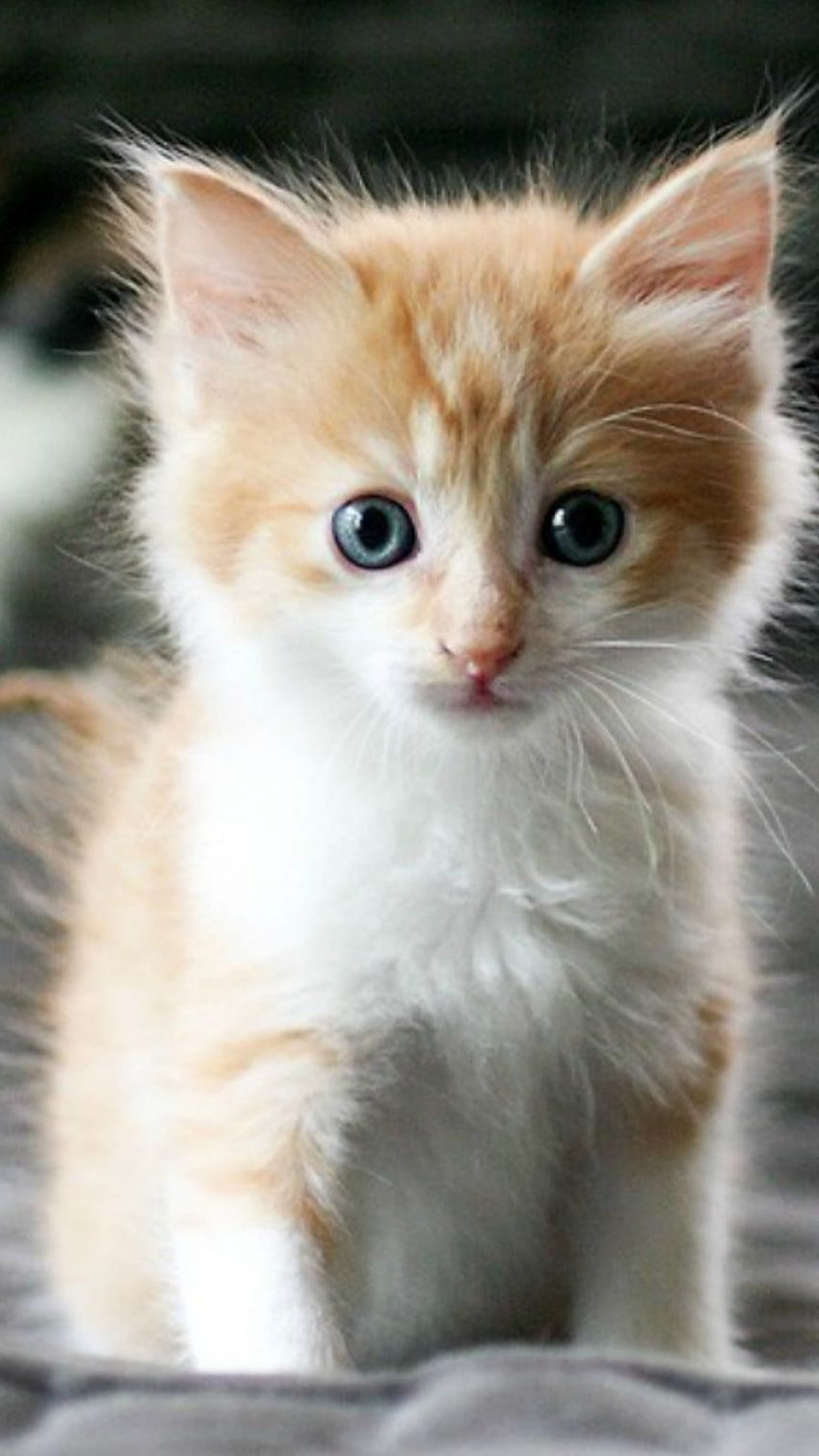 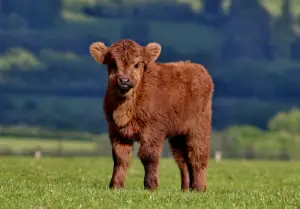 A data point: feature vector and a label (e.g. x=jpg, y=”cat”)
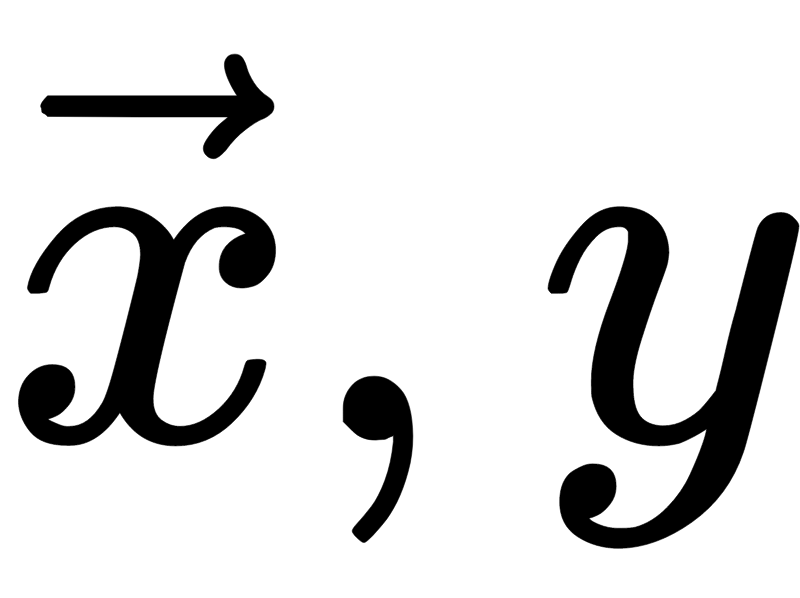 cow
cat
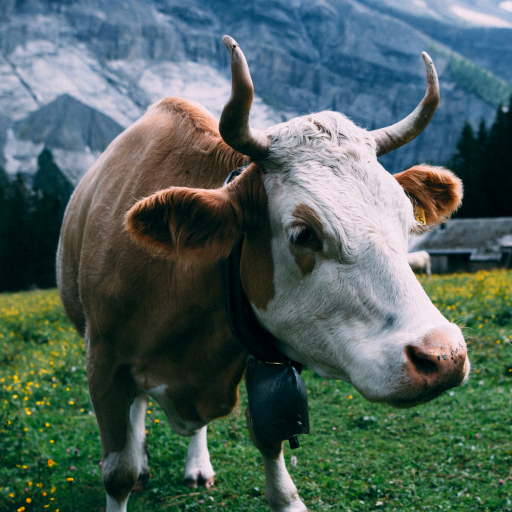 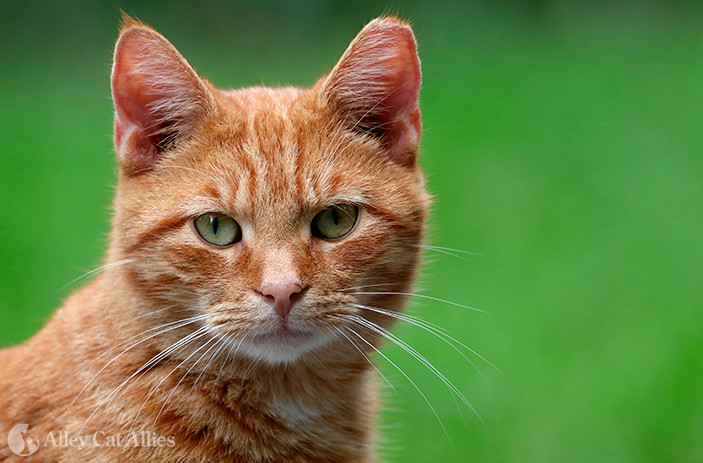 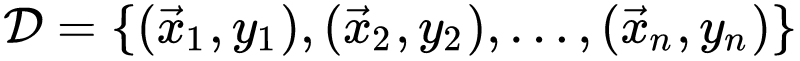 Data set: collection of feature vectors and labels
cow
cat
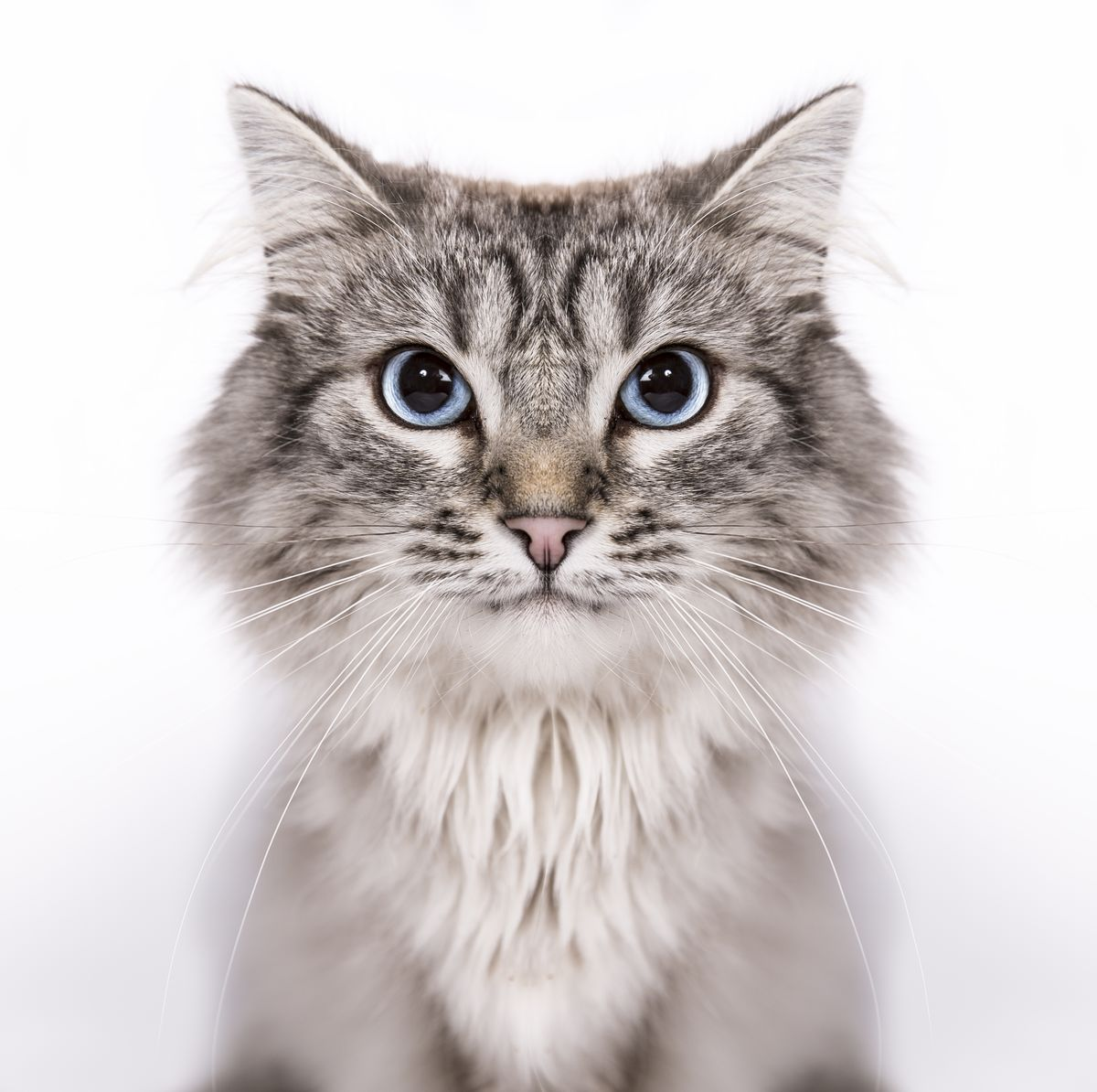 Goal: 
Have computer learn from the data set so it can predict the label for a new vector
???
2
Using machine learning with electron cyclotron resonance (ECR) ion sources
Possible elements:
Set parameters (magnetic fields, biased disk voltage, RF power, etc.
Measured quantities (biased disk current, x-ray flux, drain current, etc.)
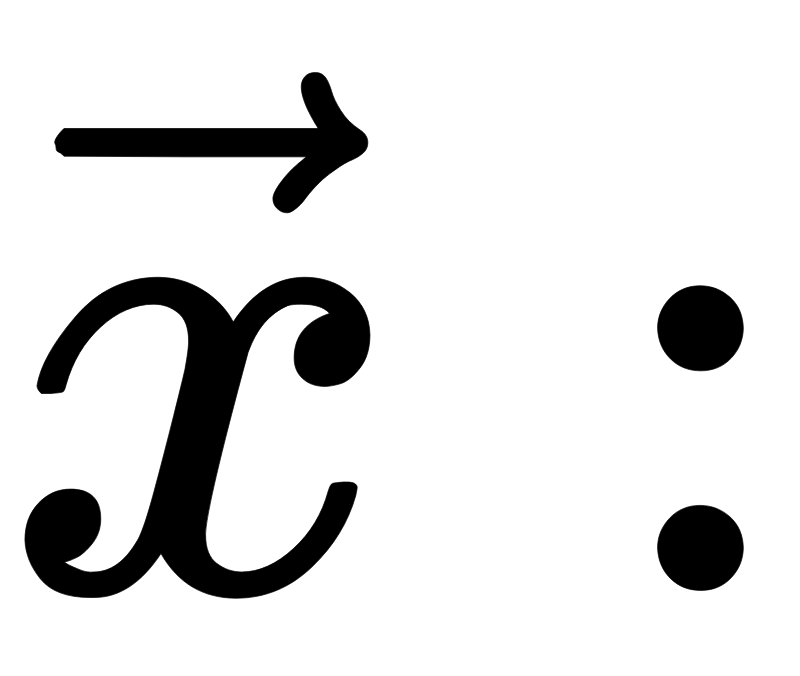 A measured parameter (e.g., ion species current, emittance, etc.)
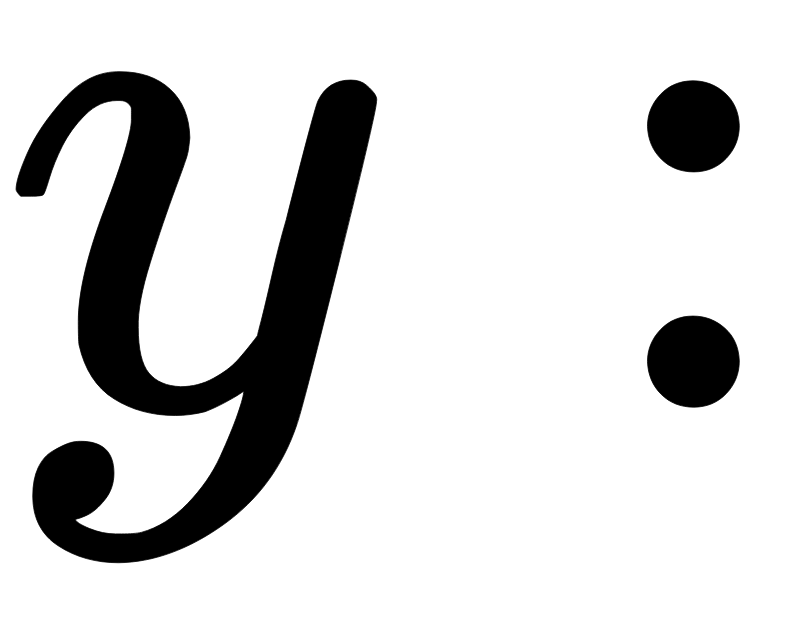 Machine learning: 
Measure many vector/label pairs then predict a continuous variable label
Possible goals:
Maximize beam current
Minimize emittance
Maintain stability
Understand source physics???
3
Our test bed: VENUS
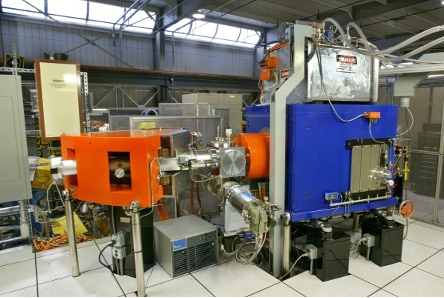 VENUS
LBNL
VENUS:
World’s first fully-superconducting ECR ion source designed for 28 GHz operation

Injector for LBNL’s 88” Cyclotron

Prototype ECR for FRIB

RF: 28+18 GHz (up to 10+2 kW)

Maximum axial fields: 4 T
Example beams:
> 4.7 mA O6+, > 20 mA He+ from source

> 2 pμA, 5 MeV/u 48Ca11+ from Cyclotron for superheavy element research

197Au61+ extracted from cyclotron
4
VENUS primary control and diagnostic parameters
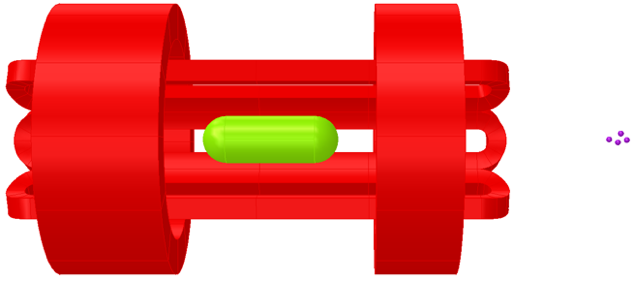 material:
gases, ovens, sputtering
ion beam
plasma
RF:
18 and 28 GHz
sextupole
biased disk
(not shown)
injection coil
extraction coil
middle coil (not shown)
Diagnostics:
Faraday cup/analyzing magnet
Emittance scanner
Drain, bias currents
Cryostat x-ray load
Etc.
5
VENUS operation and data collection
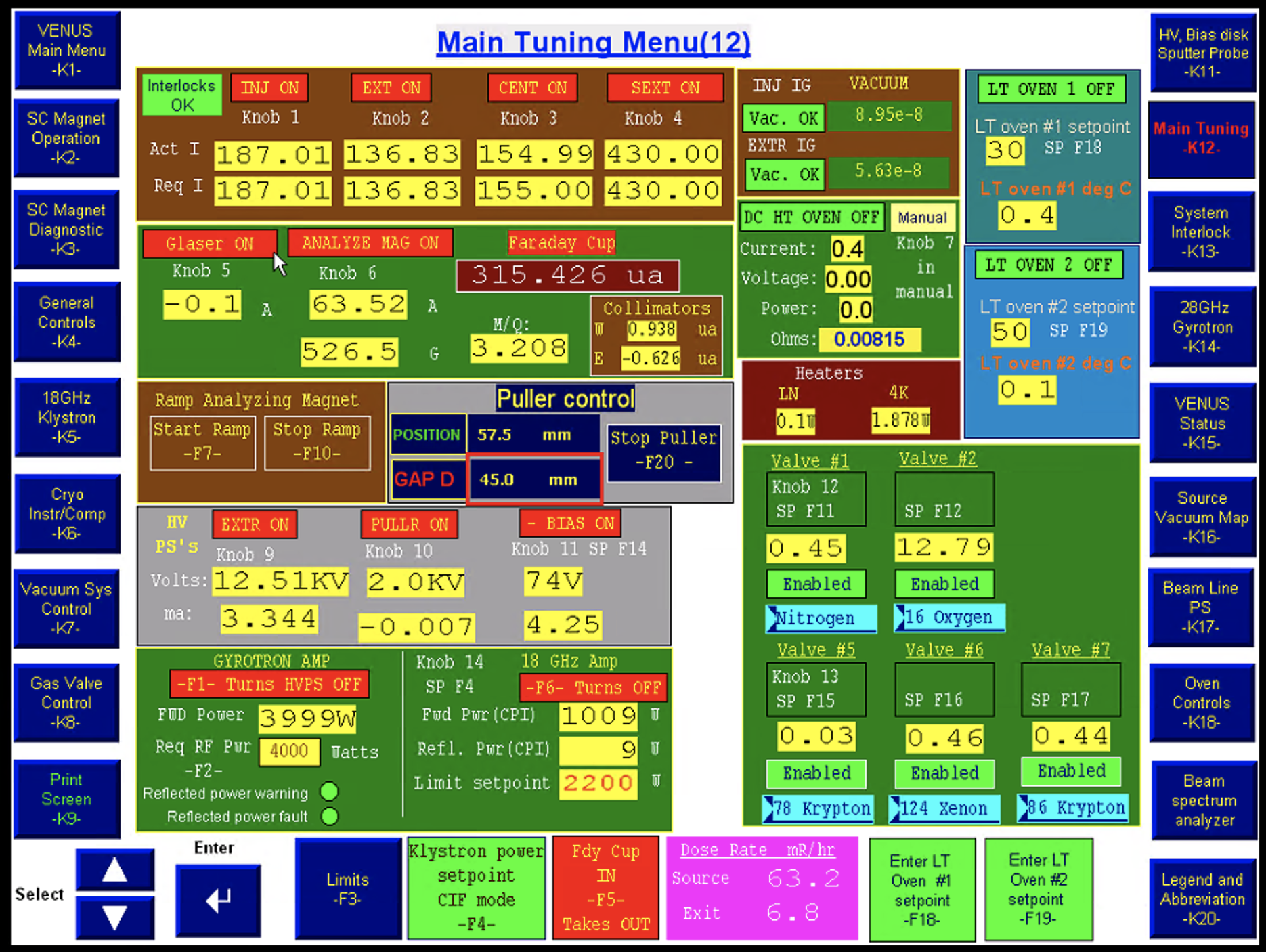 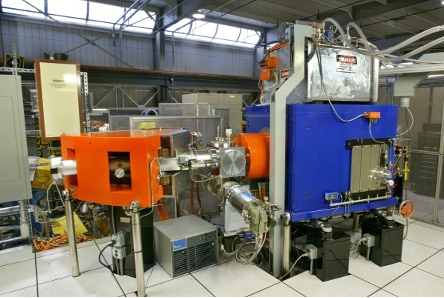 Controls
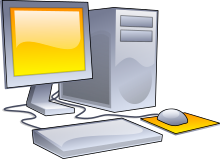 Operator
Diagnostics
Panelview + PLC
(Programmable Logic Controller)
VENUS
Advantage: 	Exploit 2 decades of safely logic in PLC

Disadvantage: 	Slow ~3 Hz communication
Computer control through PLC:
6
What we have done
Collected over 1.5 years of all VENUS control and primary diagnostic data

Performed thousands of hours of computer-only control and optimization of VENUS without human interaction
This work is supported by the U.S. Department of Energy, Office of Science, Nuclear Physics program under Award Number DE-FOA-0002490.
7
VENUS logging
Analyzing dipole field measurement dropped every ~13.5 hours for ~6 minutes with no beam effect
Incorrect calculated M/Q seen occasionally by cyclotron operators, but not discussed
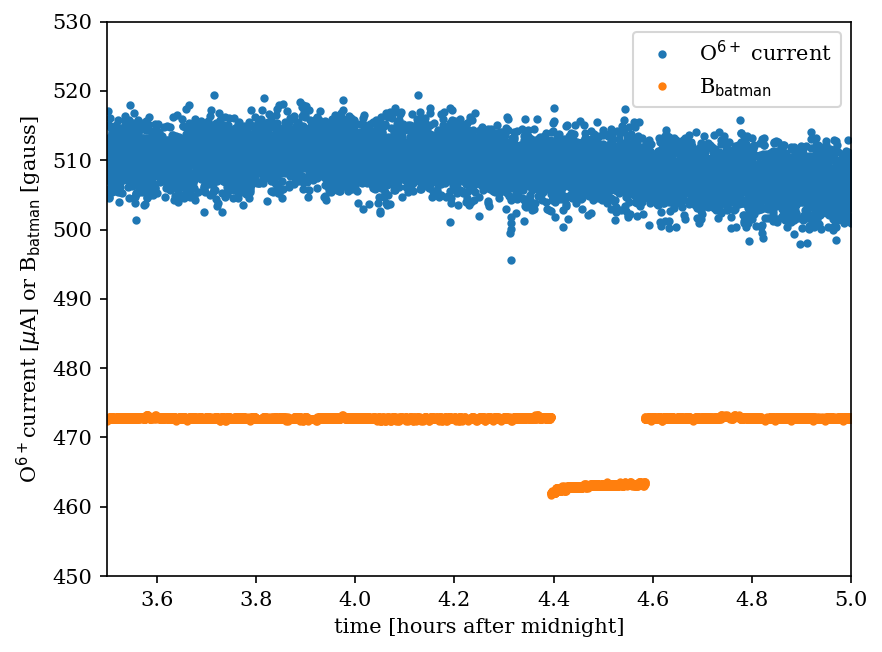 Solution:
Incorrect ground for liquid nitrogen (LN) system affects hall probe during LN fills
Note: 
This isn’t machine learning, but we are currently using the monitoring of VENUS for neural network training
8
Computer-driven operation: baking
Blessing/curse of ECRIS: ion beams produced from any materials reaching plasma that don’t destroy the plasma

Adsorbed particles later desorbed:

Residues from previous work or handling of inner surfaces
Water, salts, etc. on all surfaces after atmosphere exposure
Prior beam materials (e.g., metals)


Plasma chamber desorption can be sped up using plasma as heating element
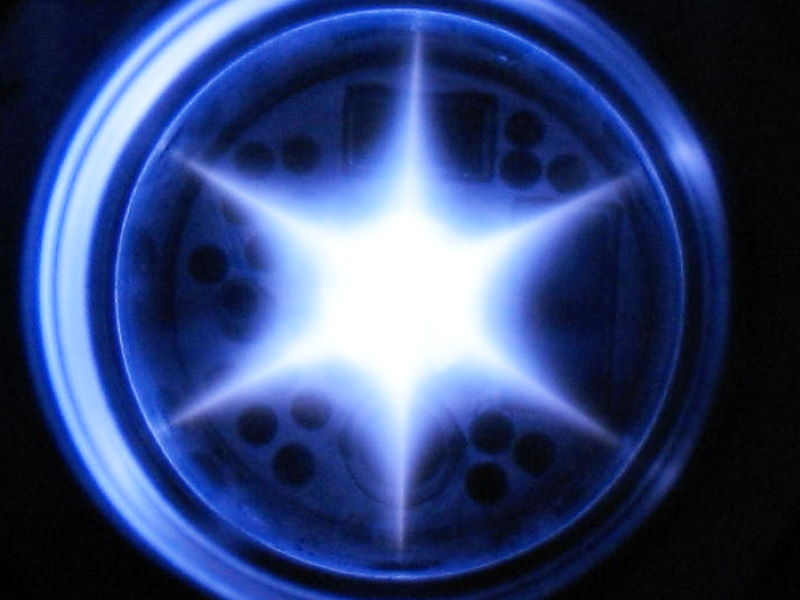 Acknowledgement...
9
Computer-driven baking
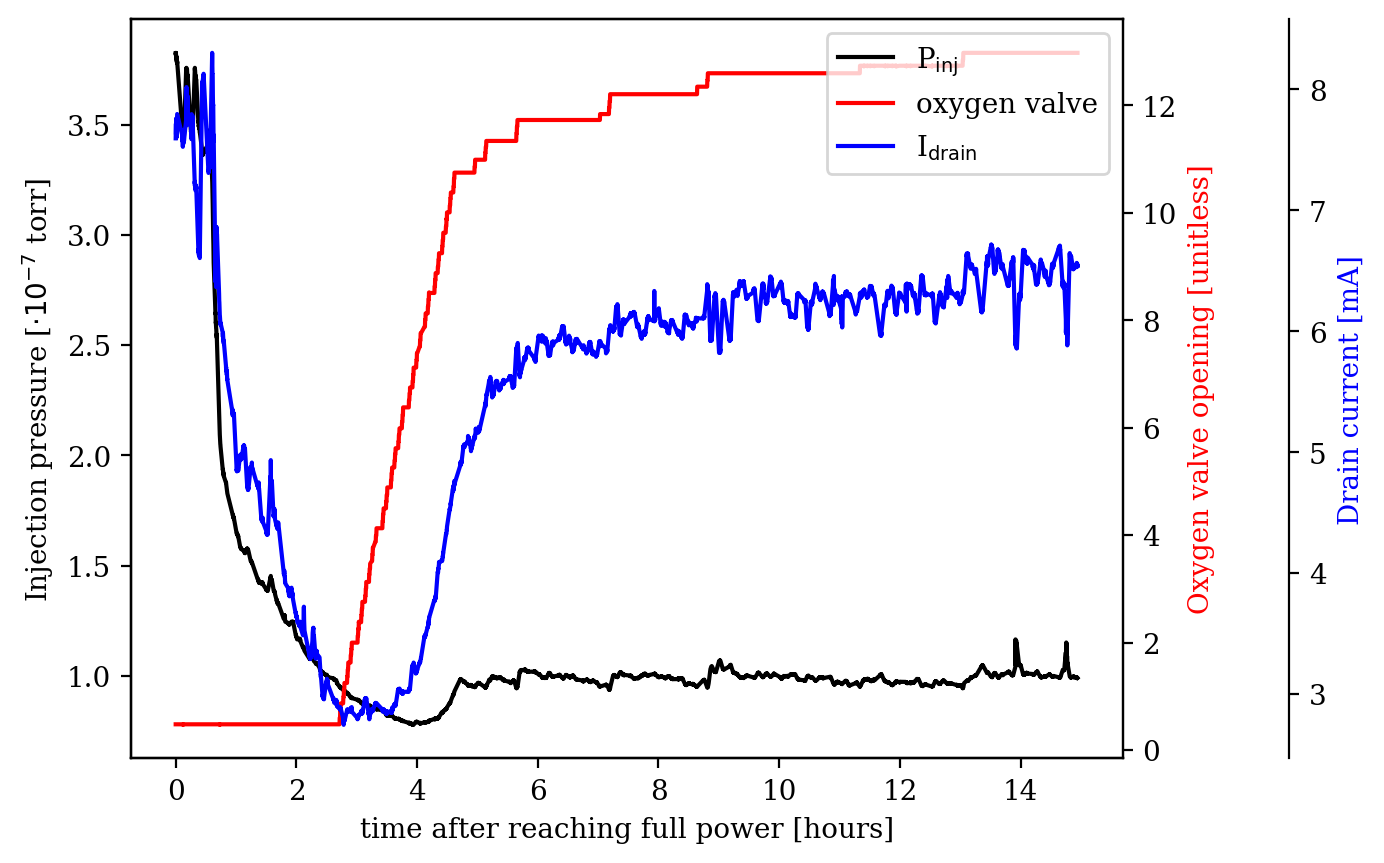 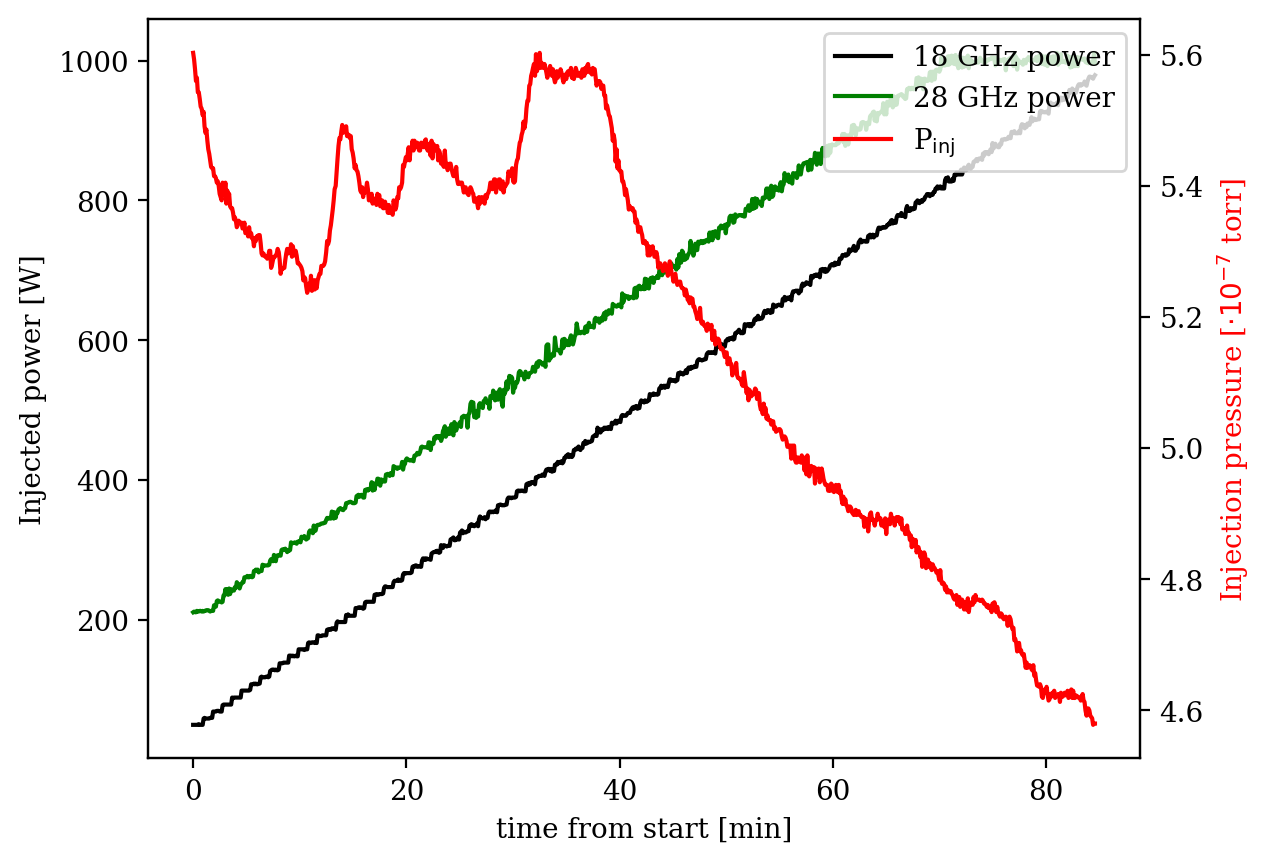 Two-step process:

Source to full RF power
Monitor pressure, currents, etc. and raise safely

Time significantly reduced as the computer is persistent

“Slosh” plasma around to bake plasma chamber
Change confining fields and add gas when desorption rate drops

Every 6th change return to “base” fields and perform charge state distribution to monitor evolution
10
Charge state distributions (CSDs) give feedback on progress
Carbon
Oxygen
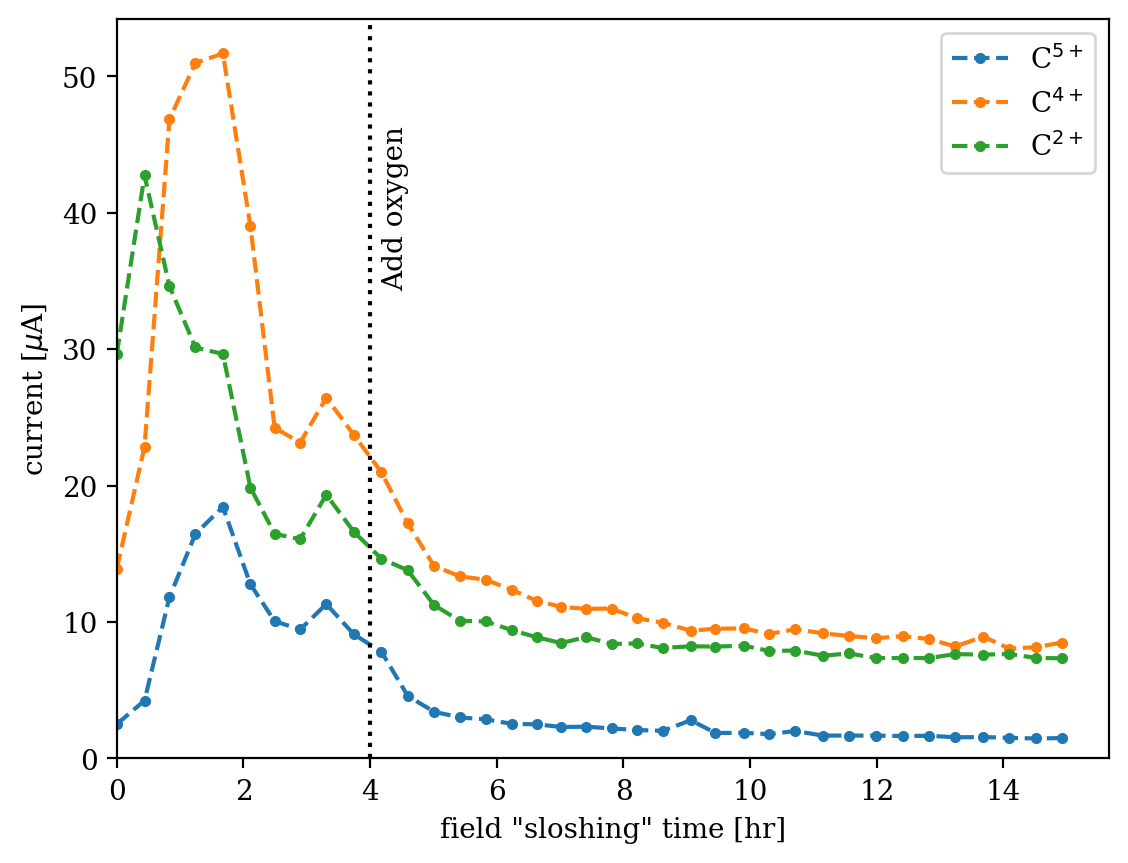 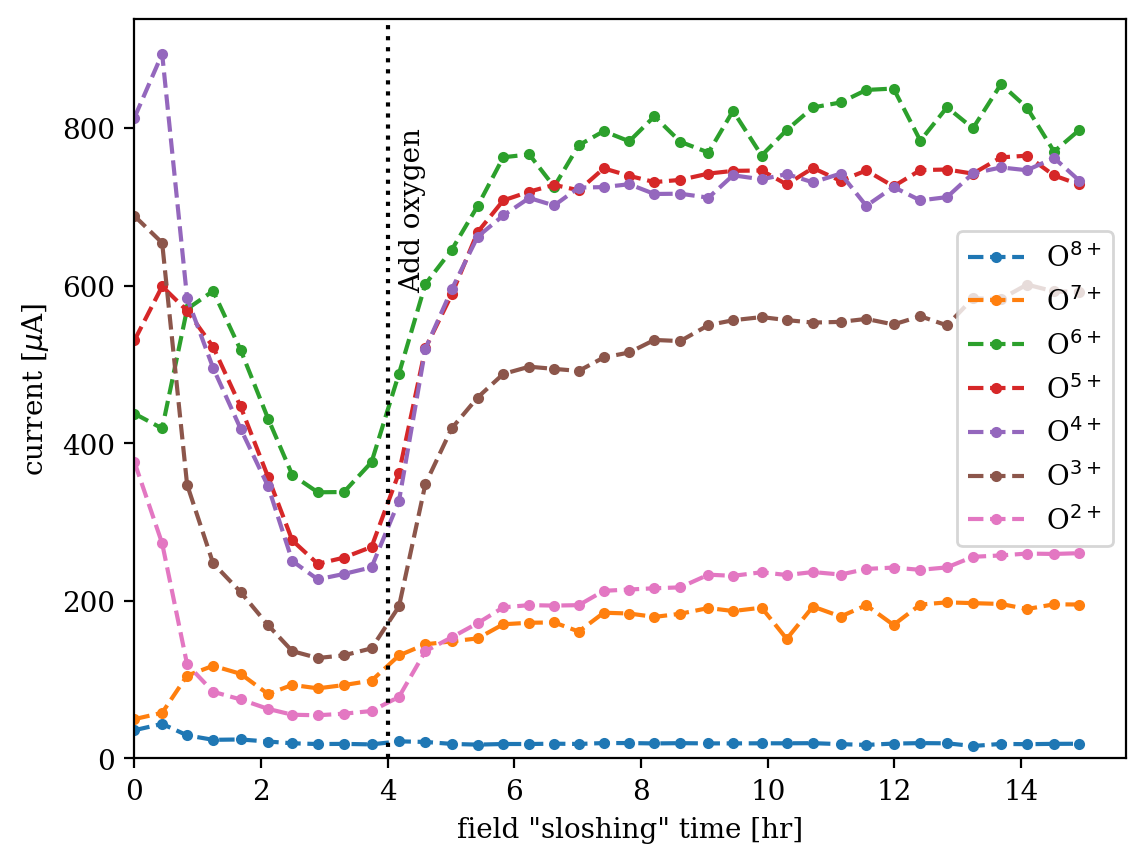 Last ~6 bakes have been fully automatic

Not machine learning, but data will be used to produce more efficient baking technique (ML!)
11
Problem: find extremum of an unknown function when measurements are expensive
Ten curves
One hundred curves
Four curves
Lots of curves
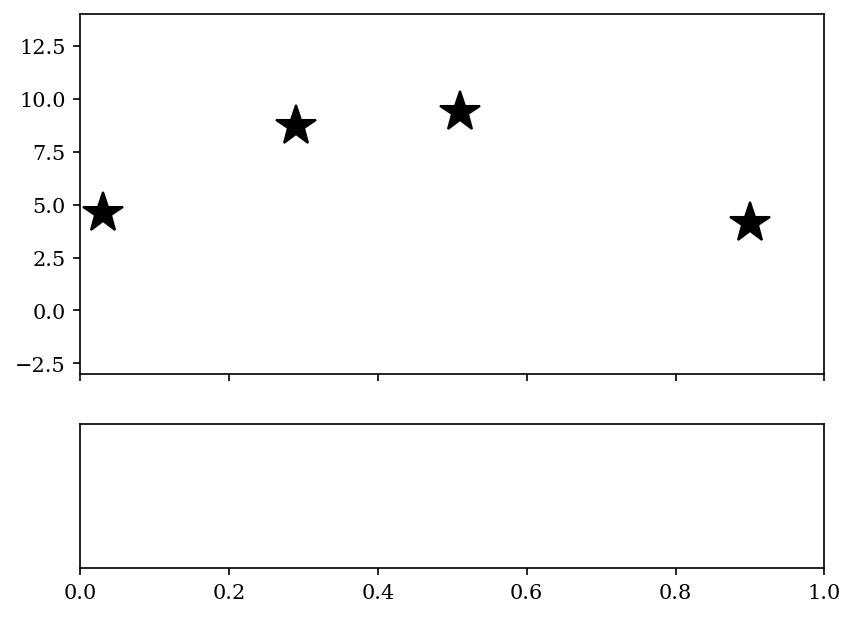 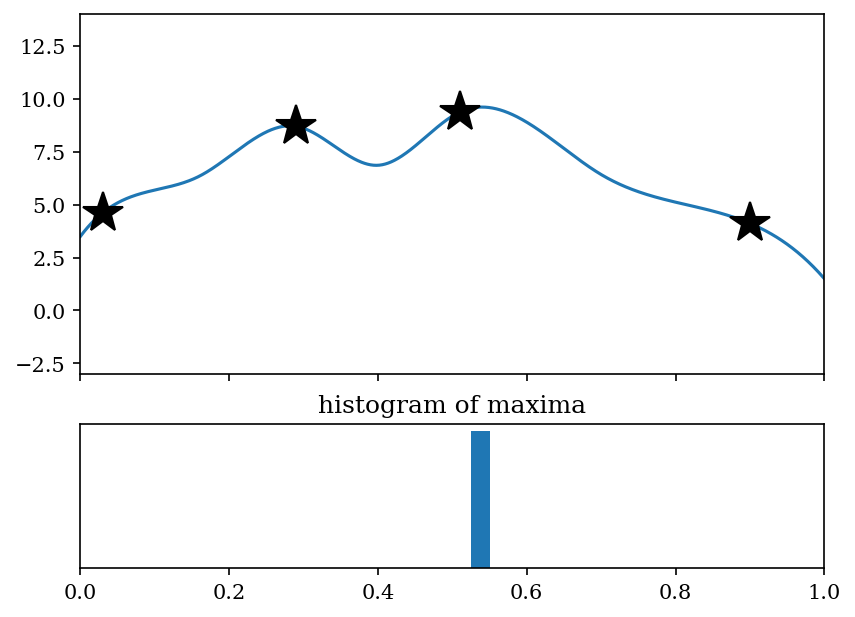 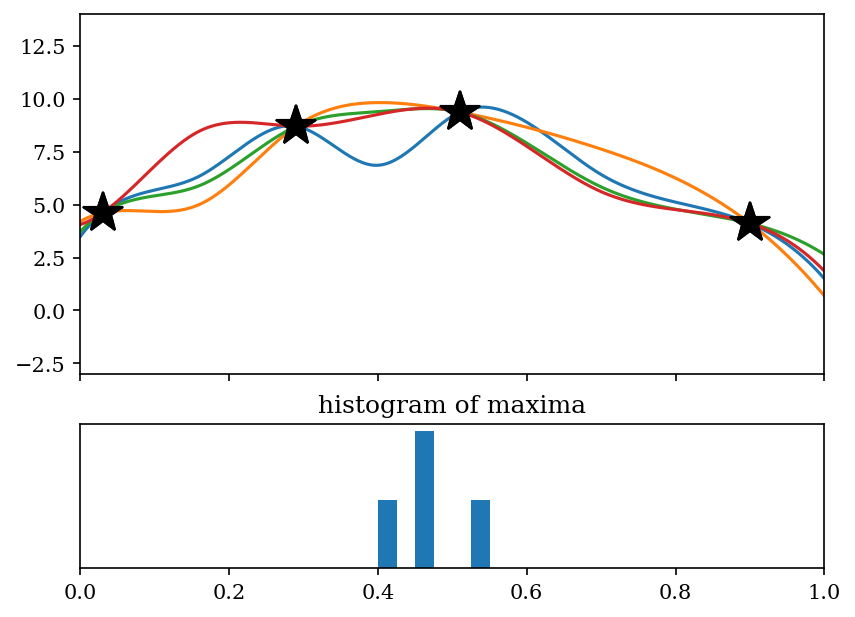 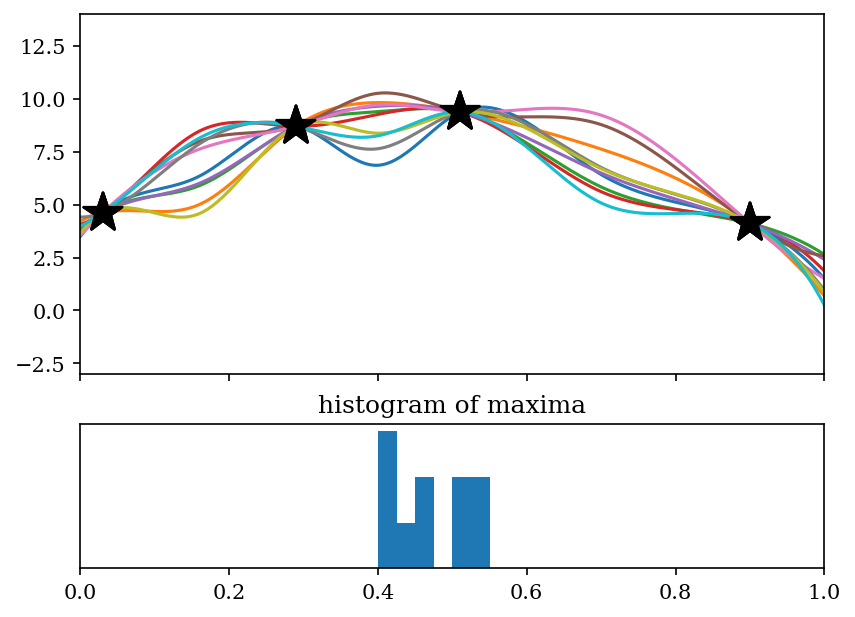 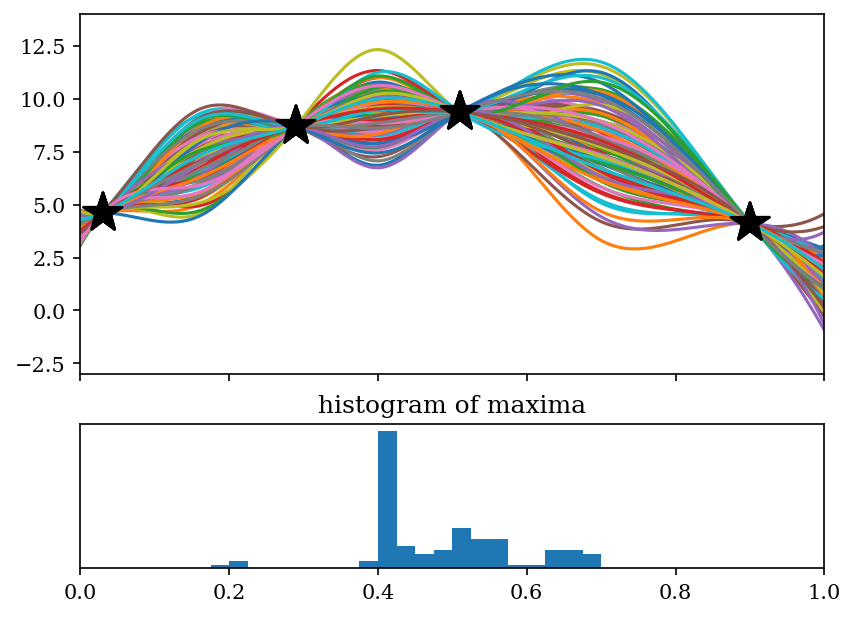 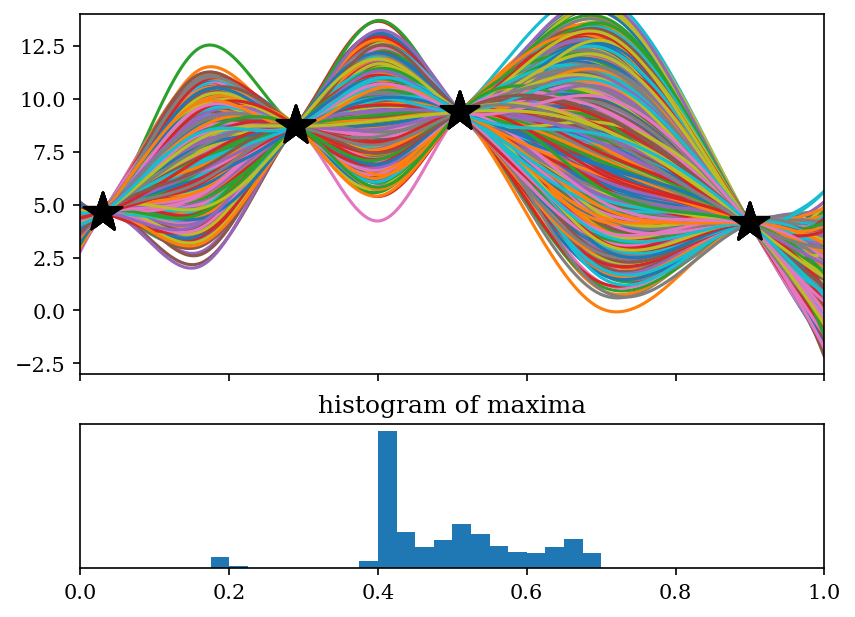 Find maximum of unknown function:

Measurements are expensive (time, $, etc.)
Four points have been measured
Where to search next?

Method:

Fit curve between points
Find maximum
Repeat
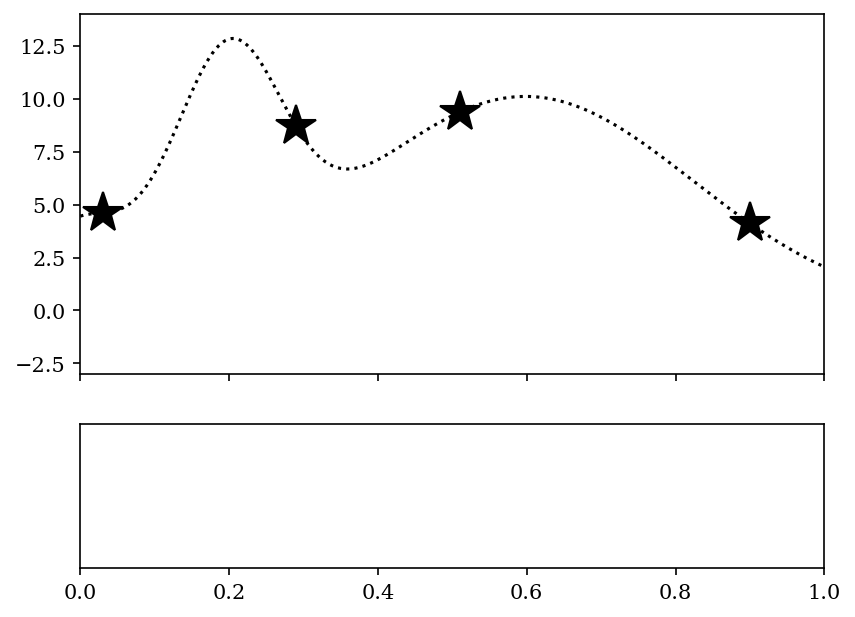 12
Bayesian optimization basically follows a path like this
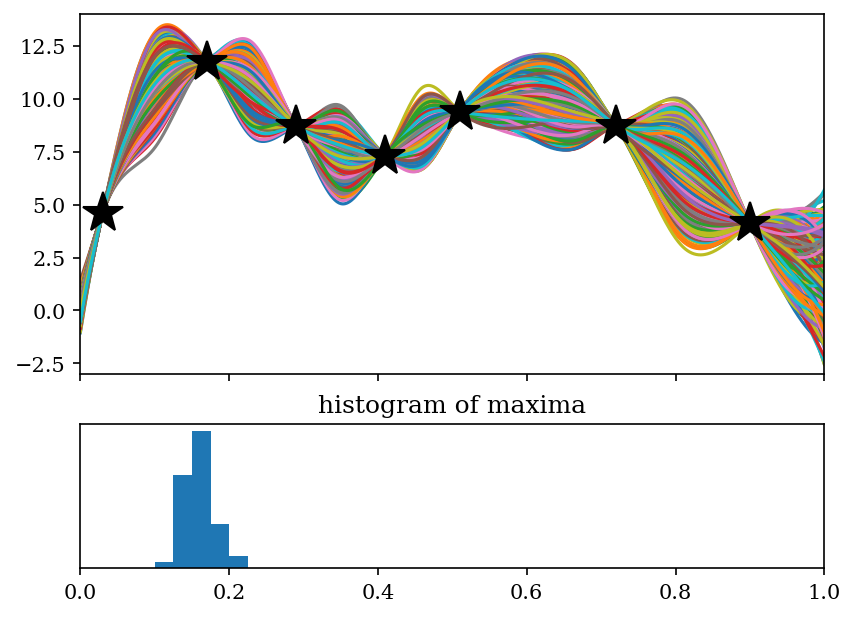 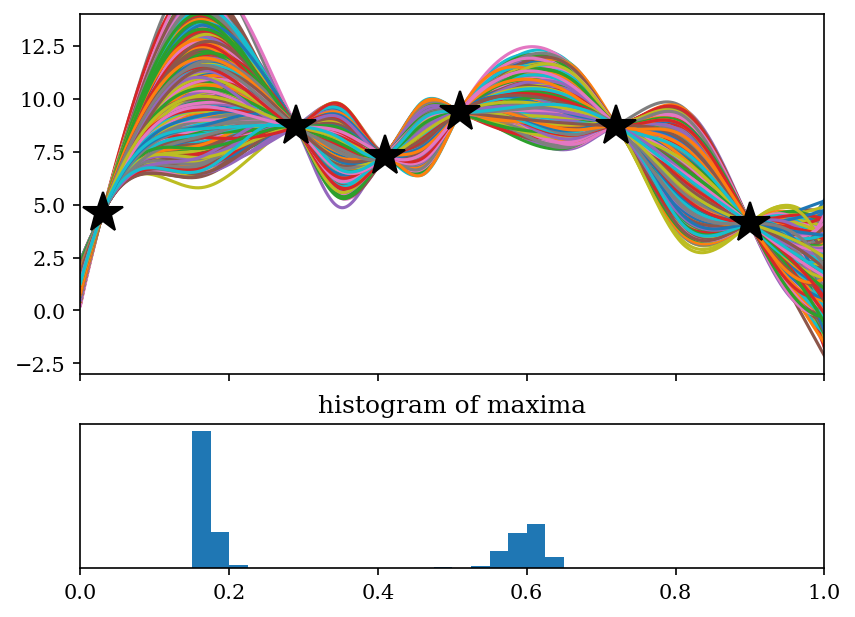 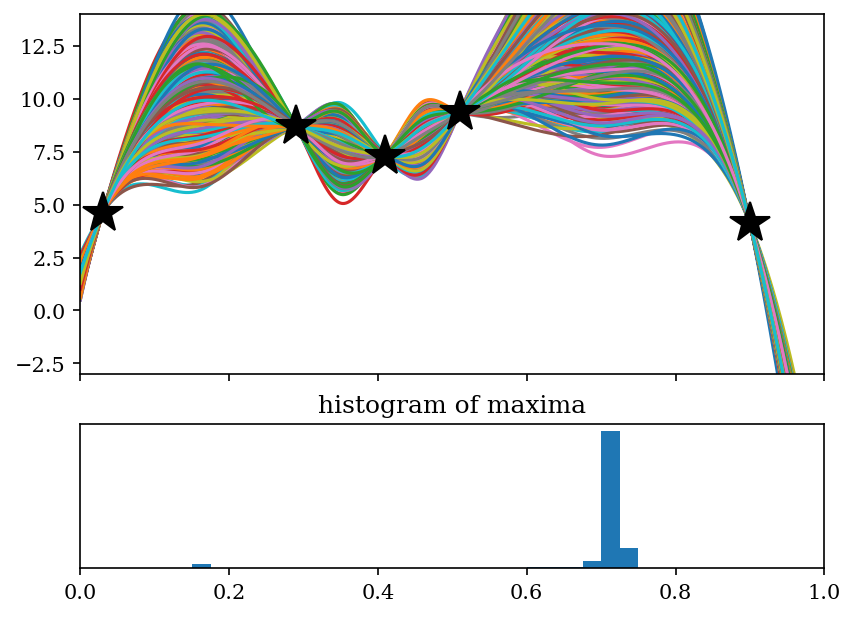 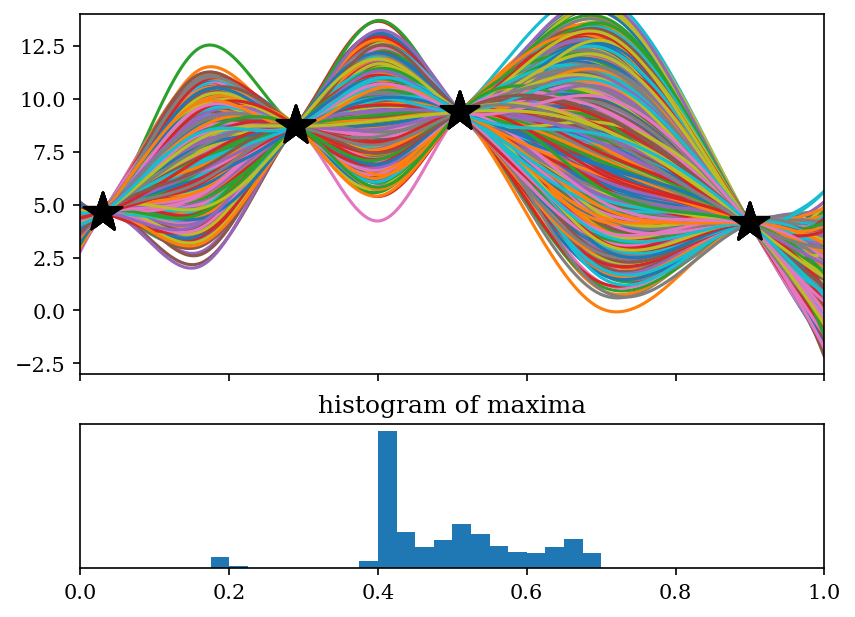 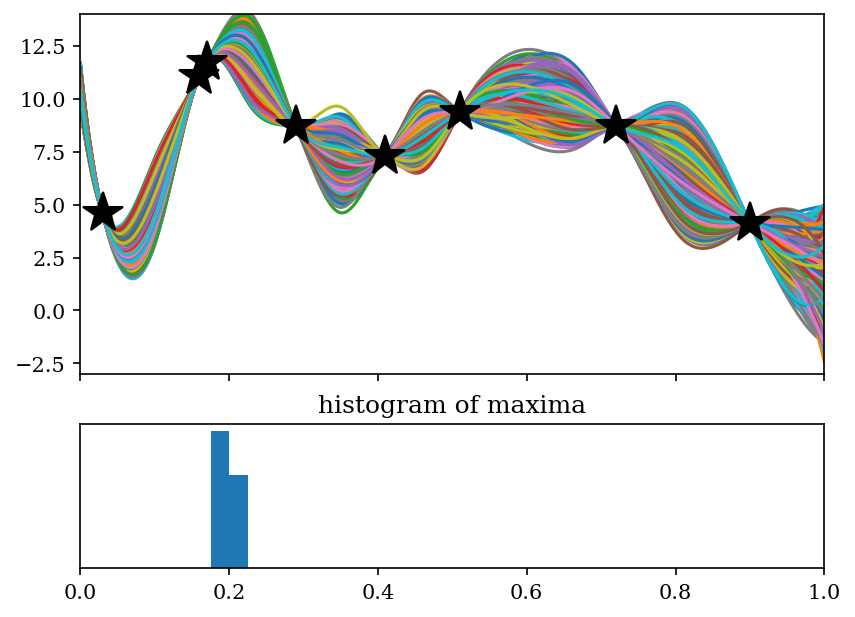 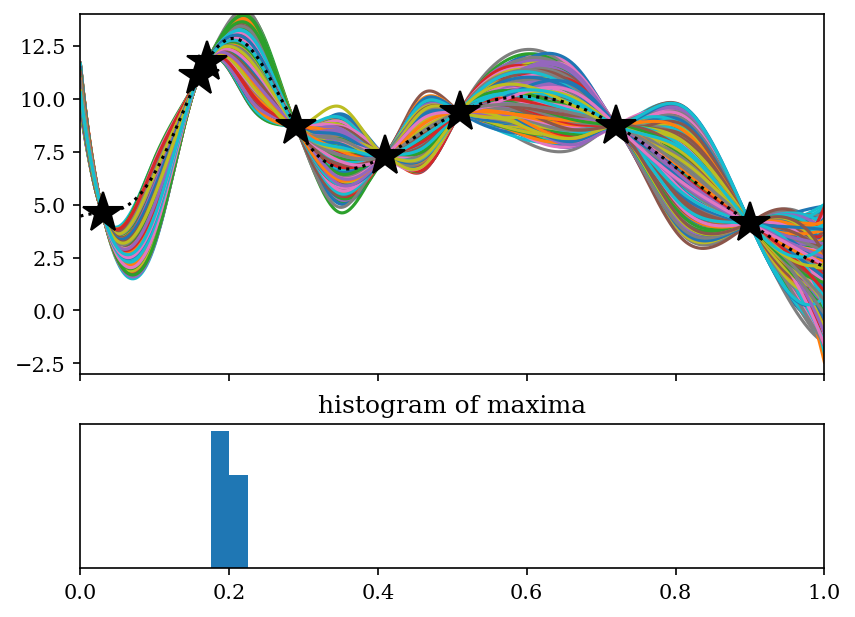 Notes: 

Next search point has highest probability of improvement though other points may have curves with higher extrema

Path to maximum isn’t always smooth
13
Full Bayesian Optimization of 124Xe37+
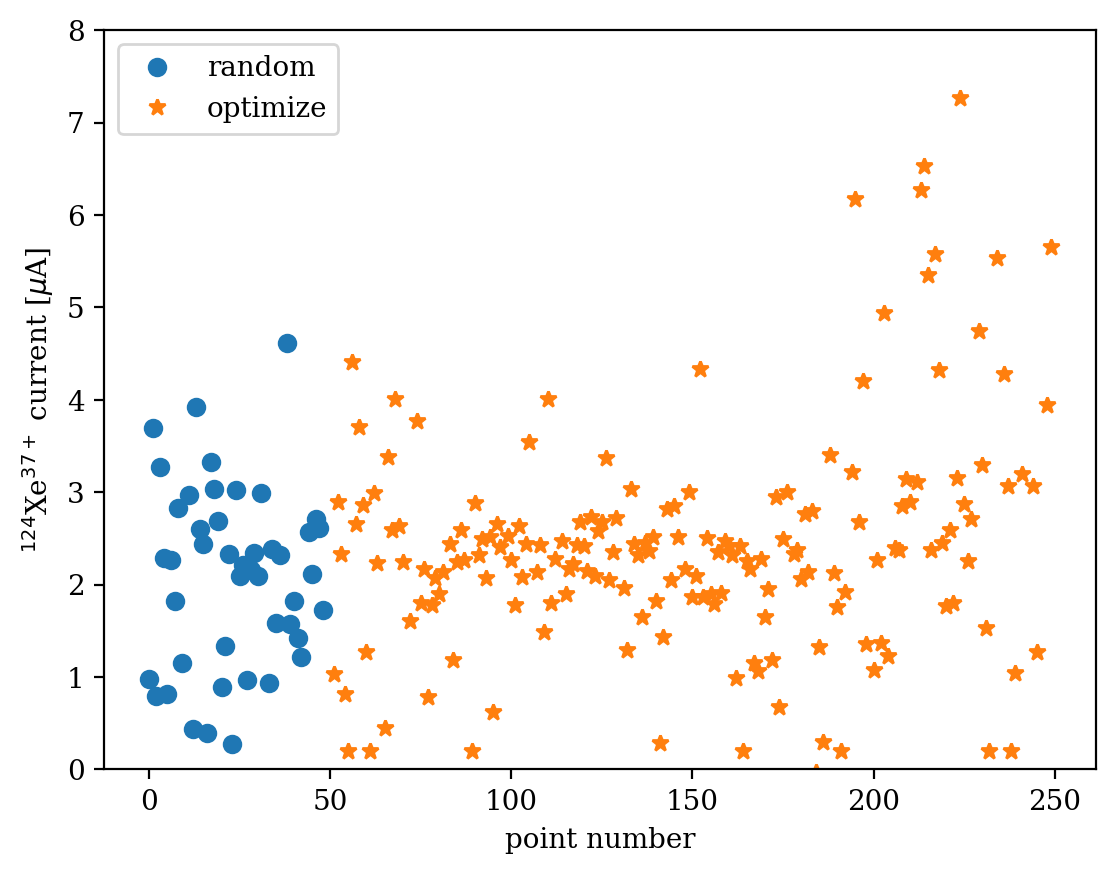 Records:
VENUS: ~40 μA
SECRAL II: ~50 μA

(fields and power much more conservative than LBL records)
This is machine learning!
(~5 min/point)
14
Augmenting search based on cost
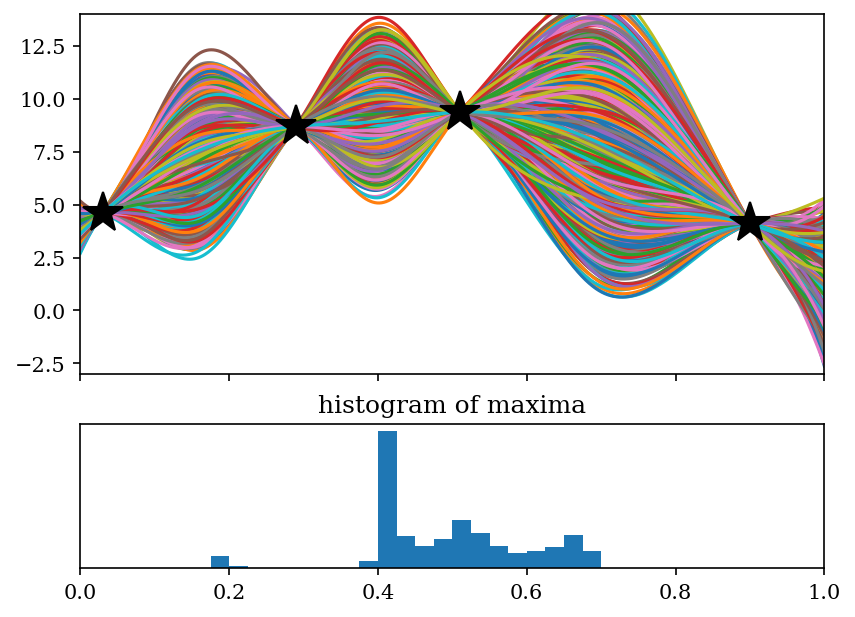 Say cost of search increases with x
We could create a “cost function” where we only search a large x point if the likelihood of improvement is over some threshold

For superconducting sources:
Coils: Δtchange ➞ minutes
Bias:  Δtchange ➞ seconds


We have employed cost functions to judiciously use coil changes
15
Using cost function in VENUS optimizations
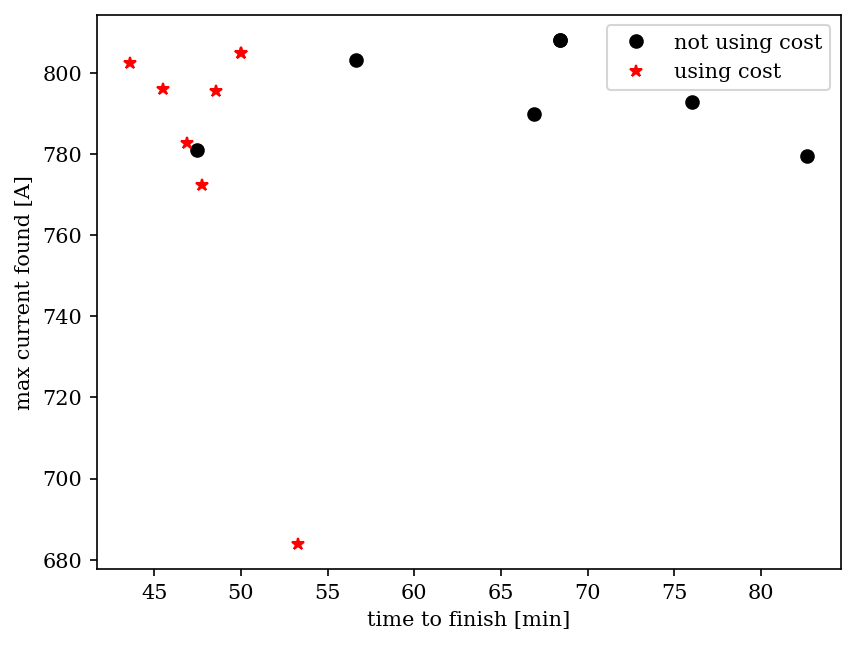 Proof of principle:

Three parameter optimization of O7+ (biased disk, middle solenoid, and oxygen valve) can be tens of minutes faster using cost function

Peak current found can be lower as it is a less-thorough search

We will continue to explore this optimization technique
O7+
Full optimization time
16
Optimizing a little more like a human
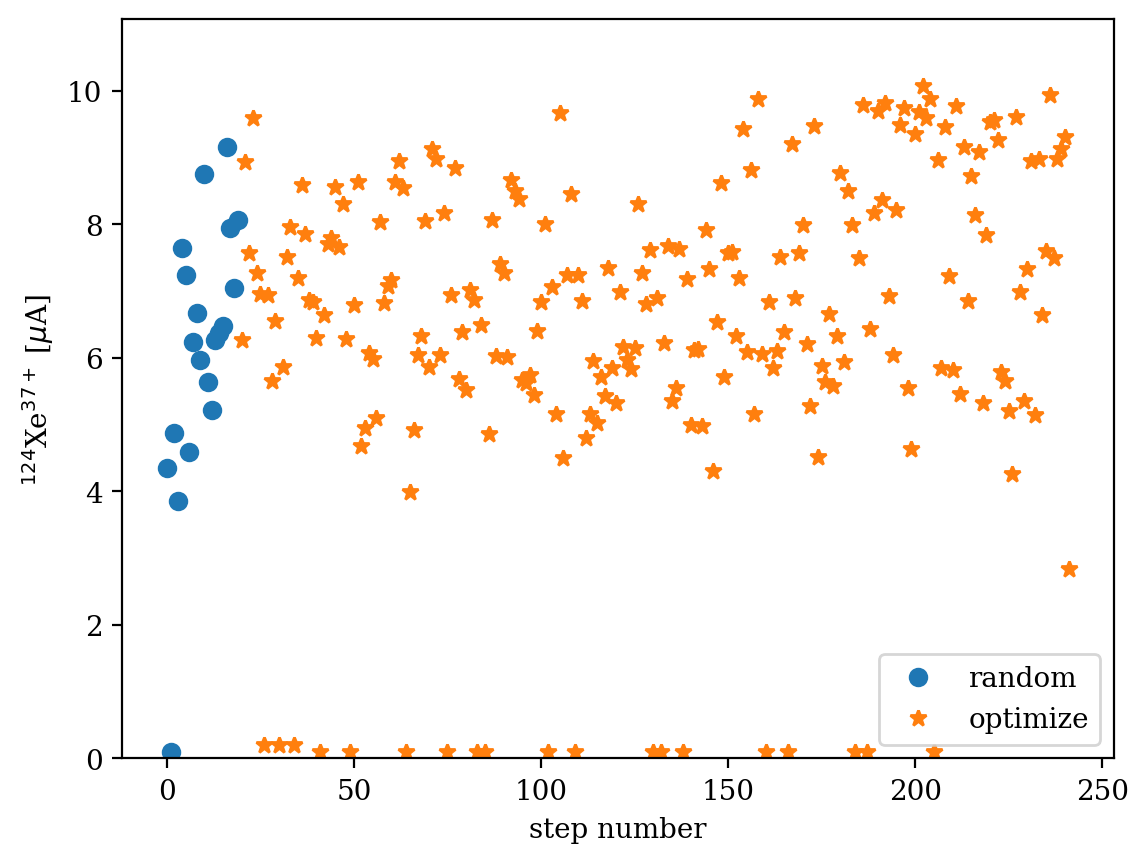 Many human records are achieved by using a cost-function-like approach:

Coils are slow, so find a pretty good solution and work from there

Note: 
When instabilities or too low pressures encountered, low current is recorded
17
Are there trends we can see?
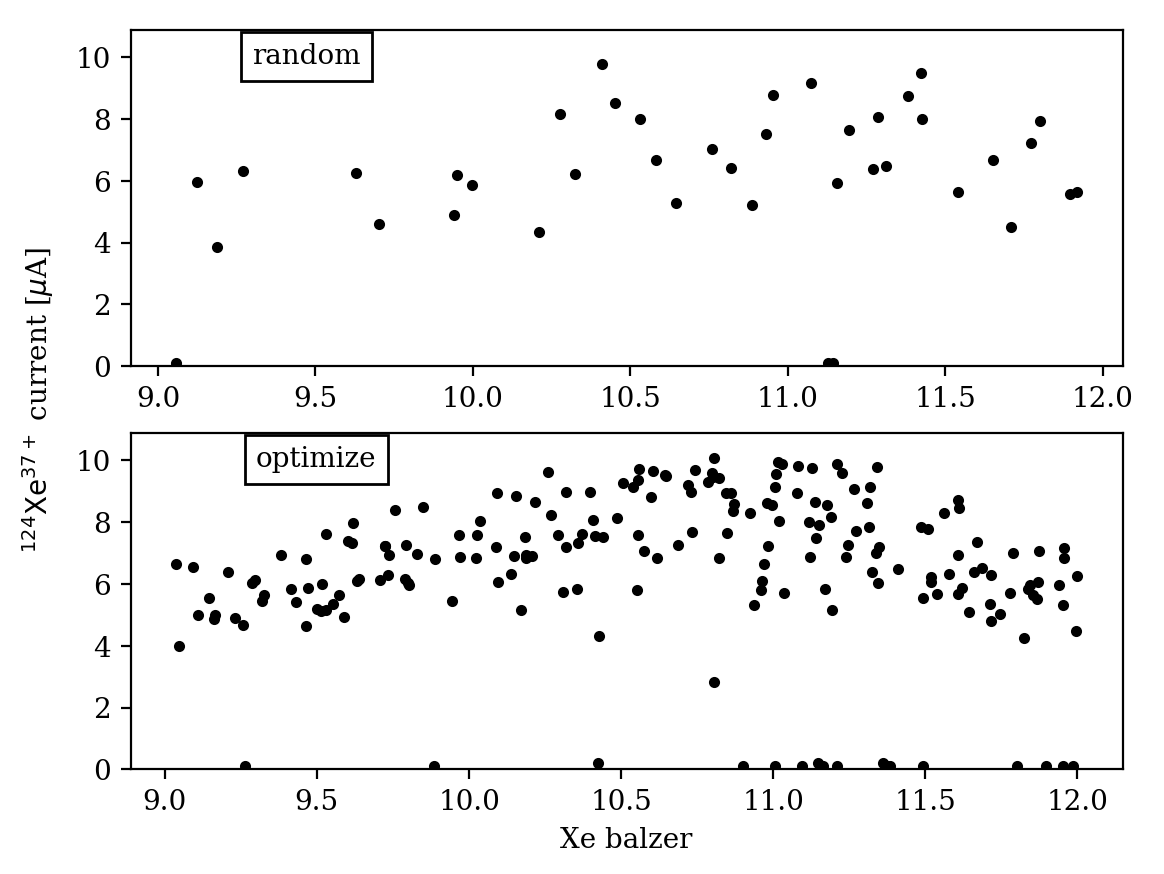 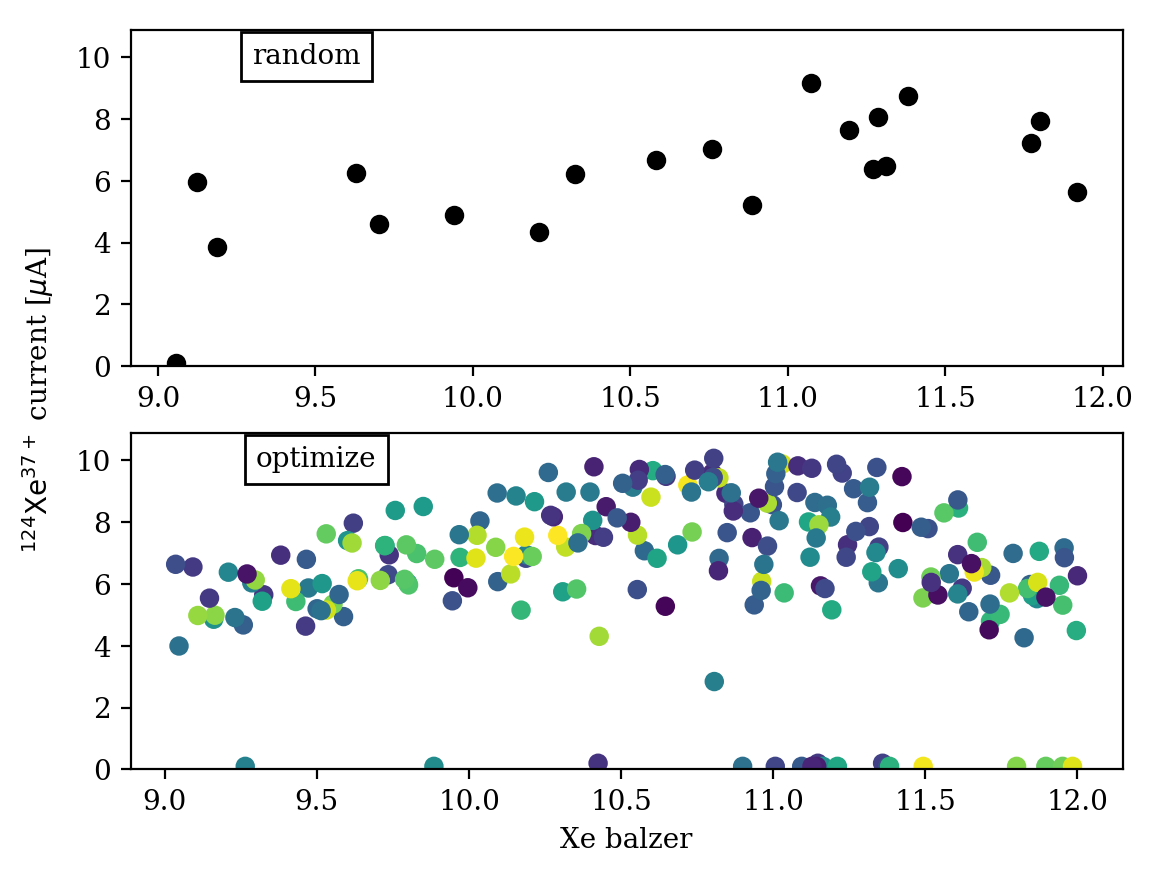 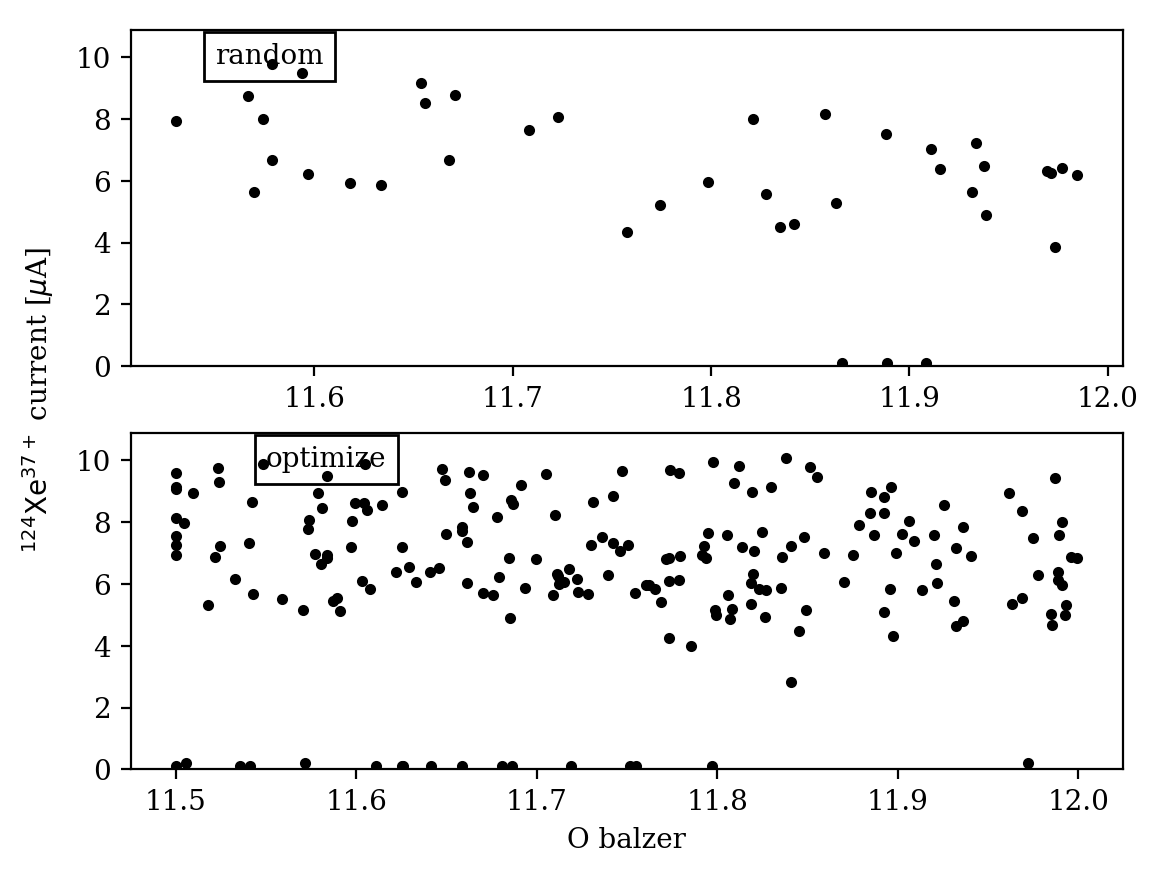 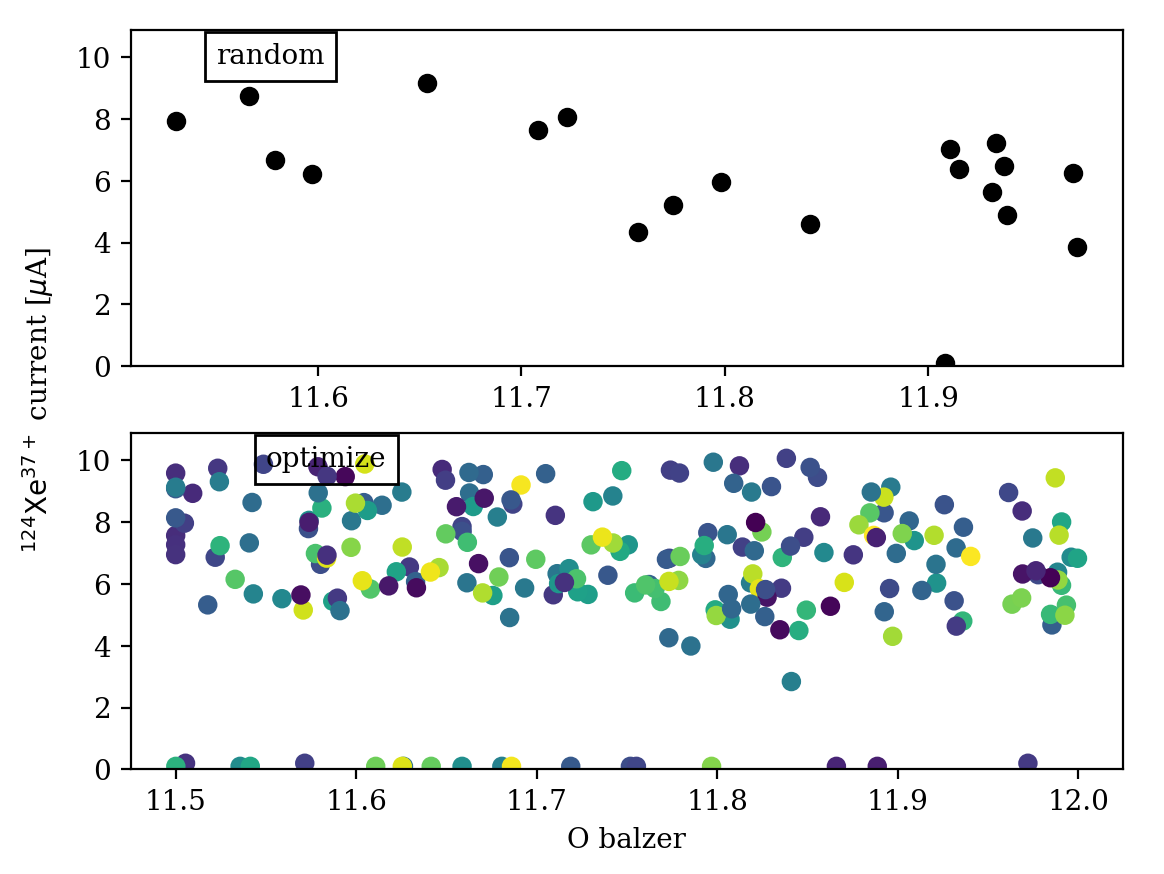 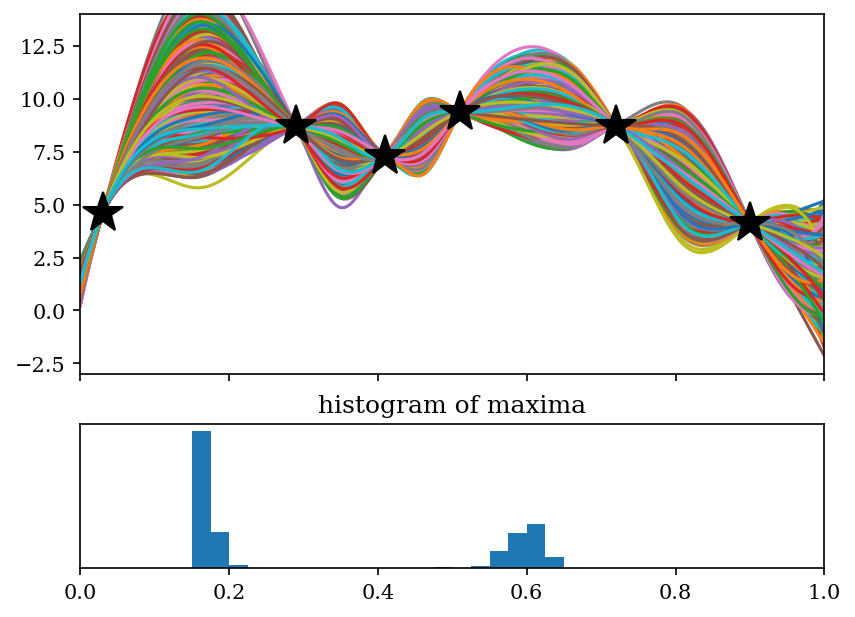 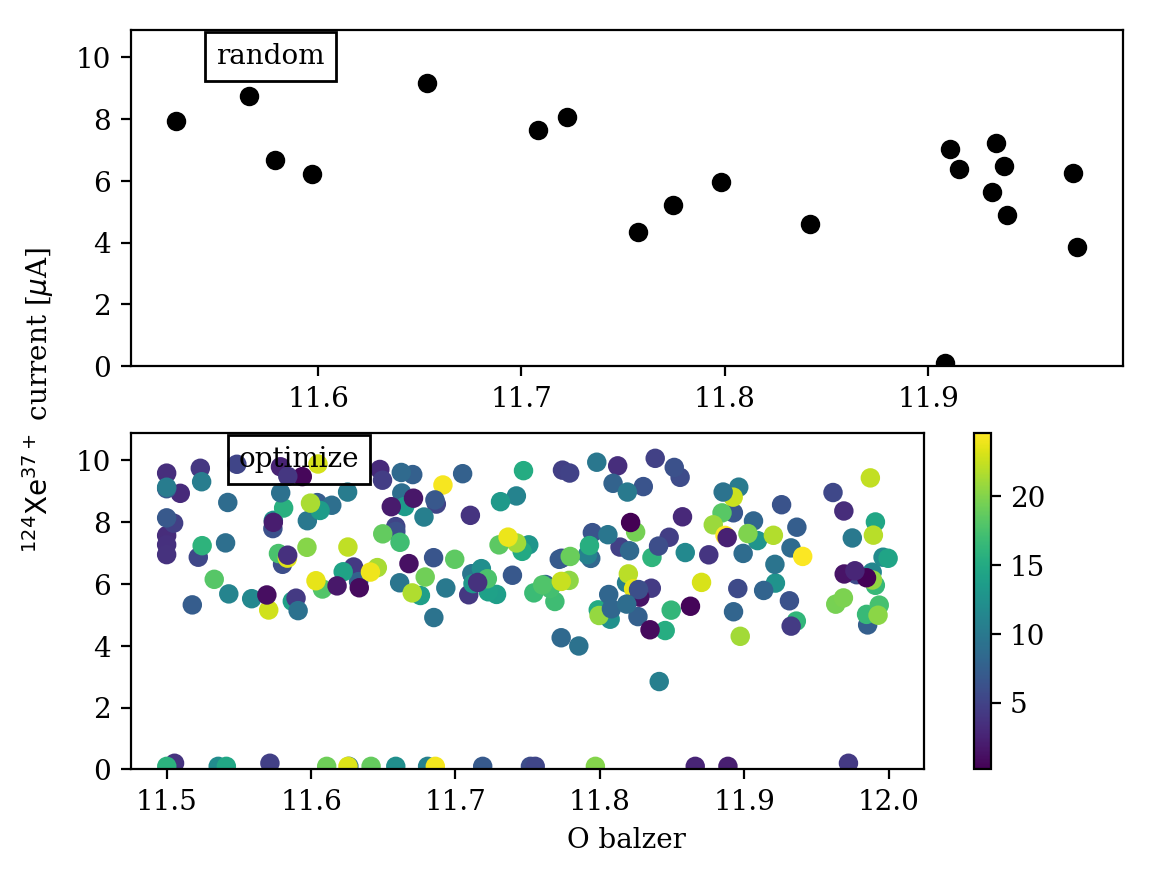 time [hours]
Code not being as smart as a person would be
Can change this by adjusting fitting functions
18
Exploiting patience of computer
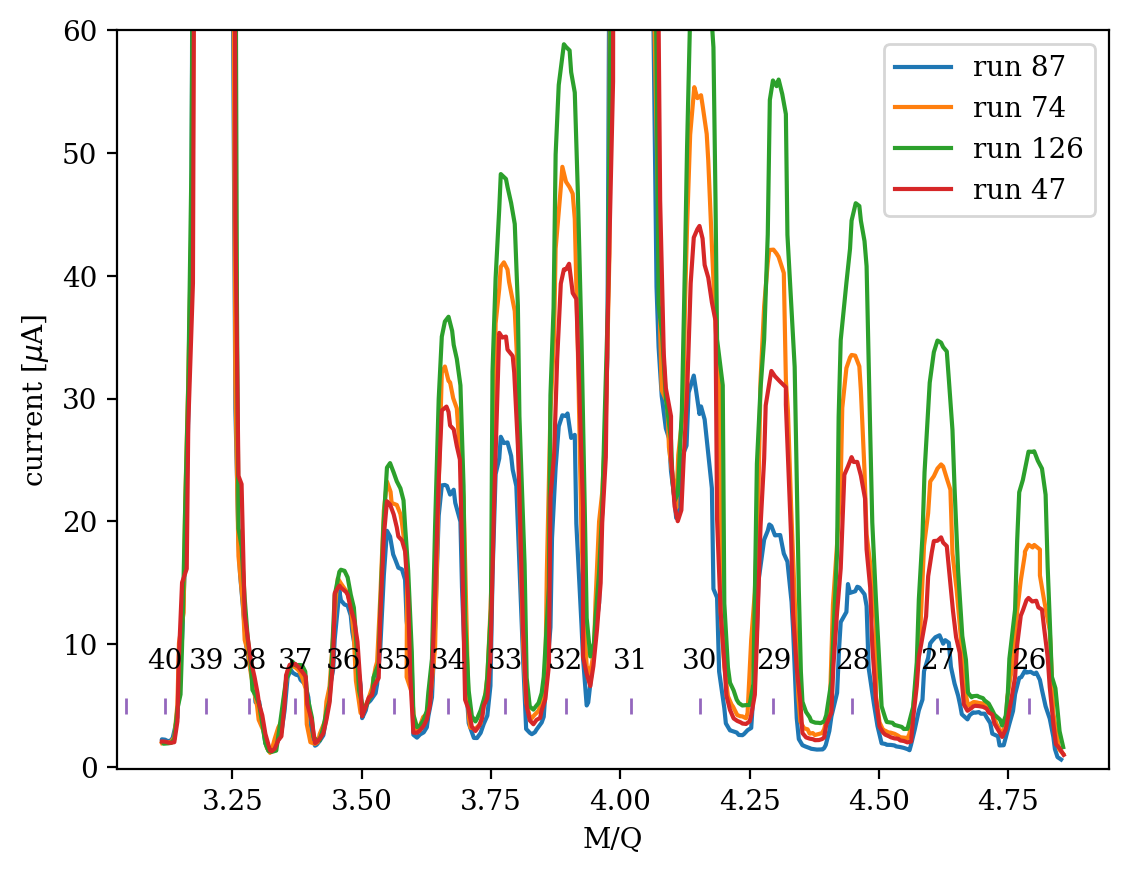 ~5 minutes between optimization as computer performed charge state distribution (CSD) measurement at each step (~1-2 minutes)

Most human optimizations are missing CSD information

These four runs had almost identical 124Xe37+ currents but their CSDs were dramatically different

This information will be fed into neural network efforts for general plasma understanding
19
Lots of data
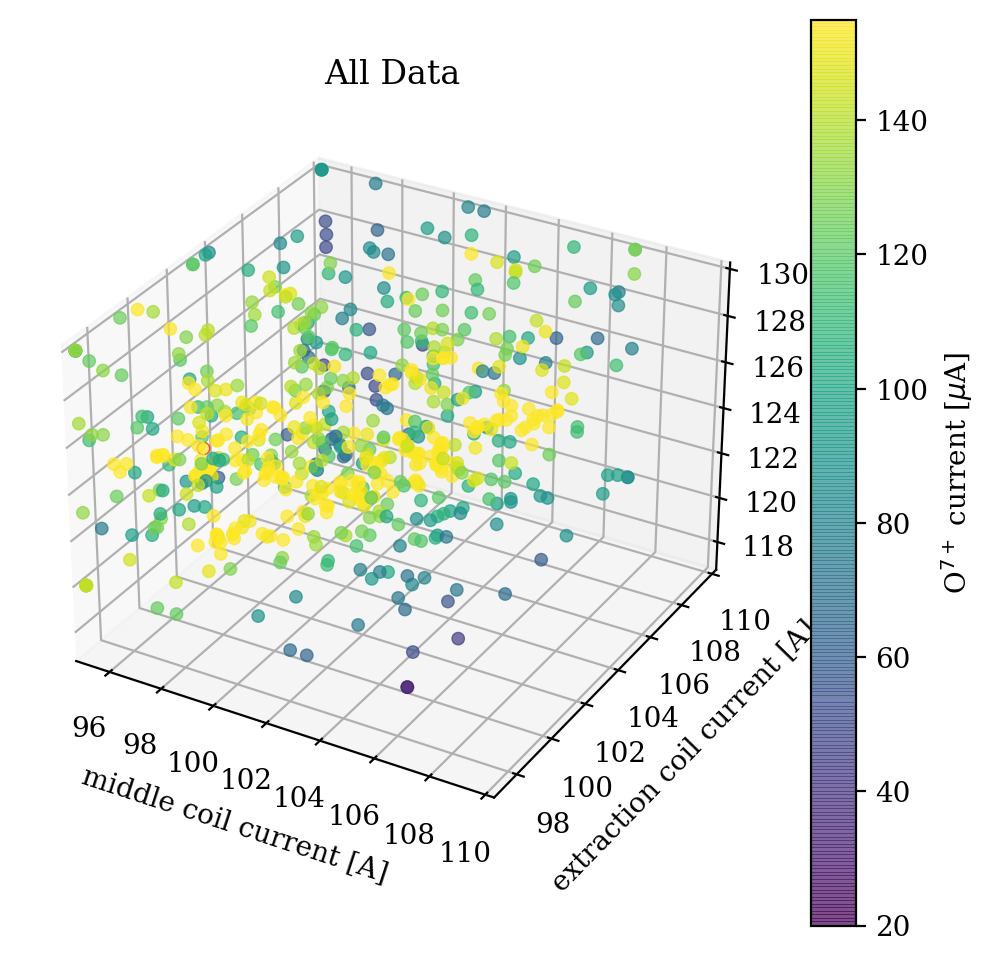 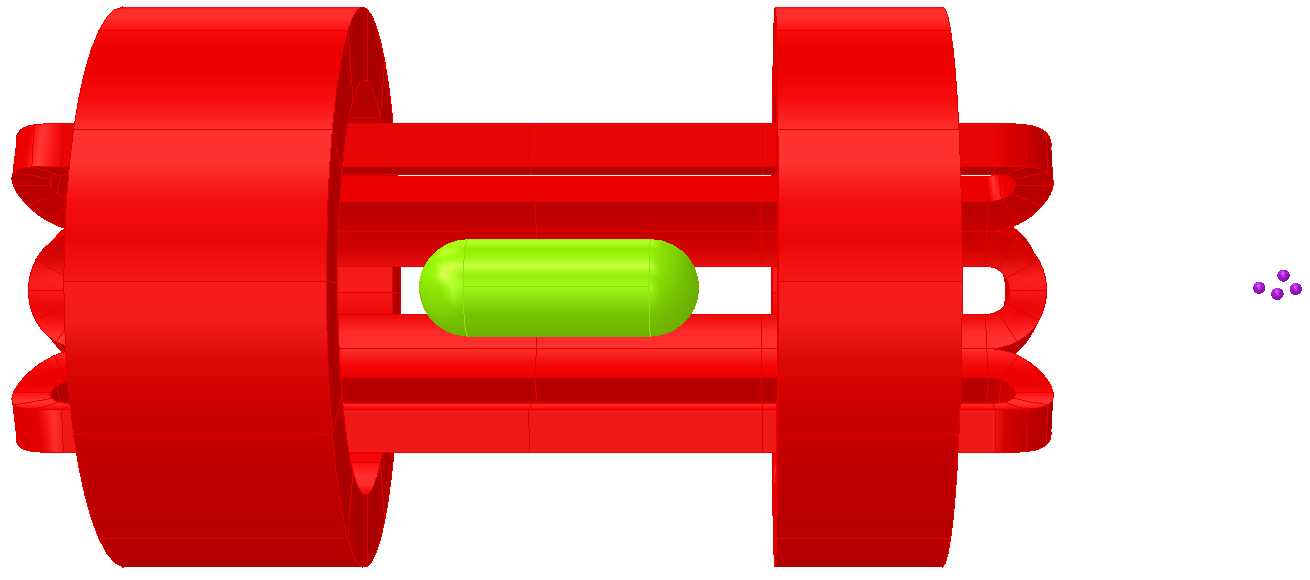 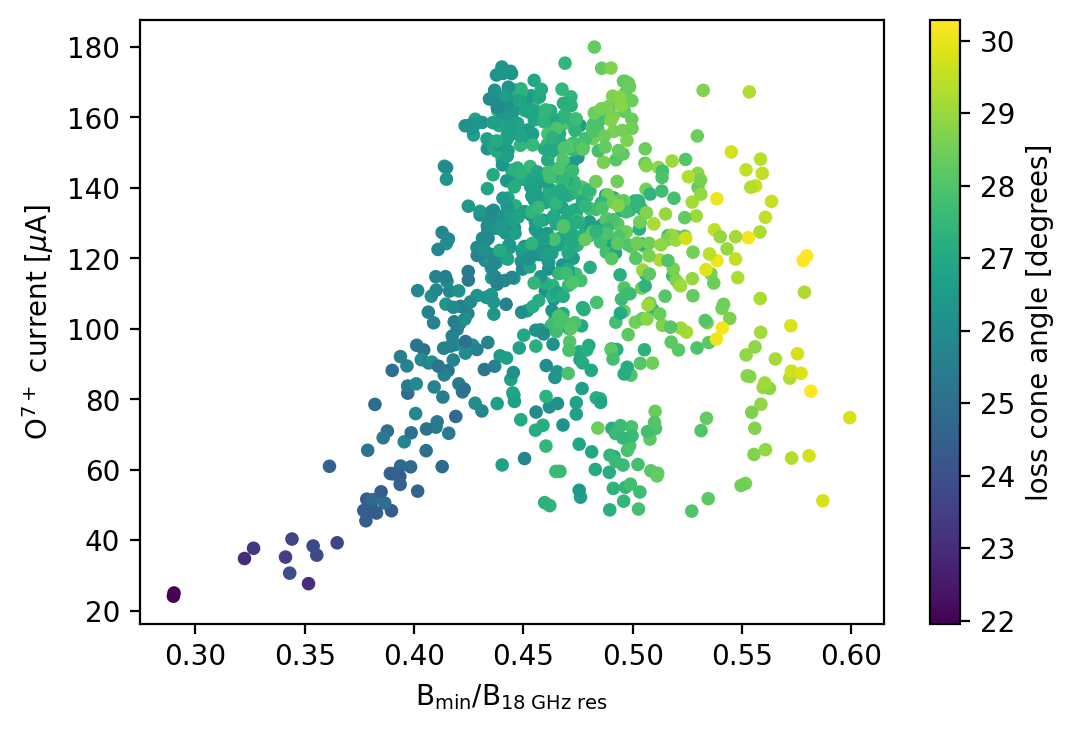 inj. coil [A]
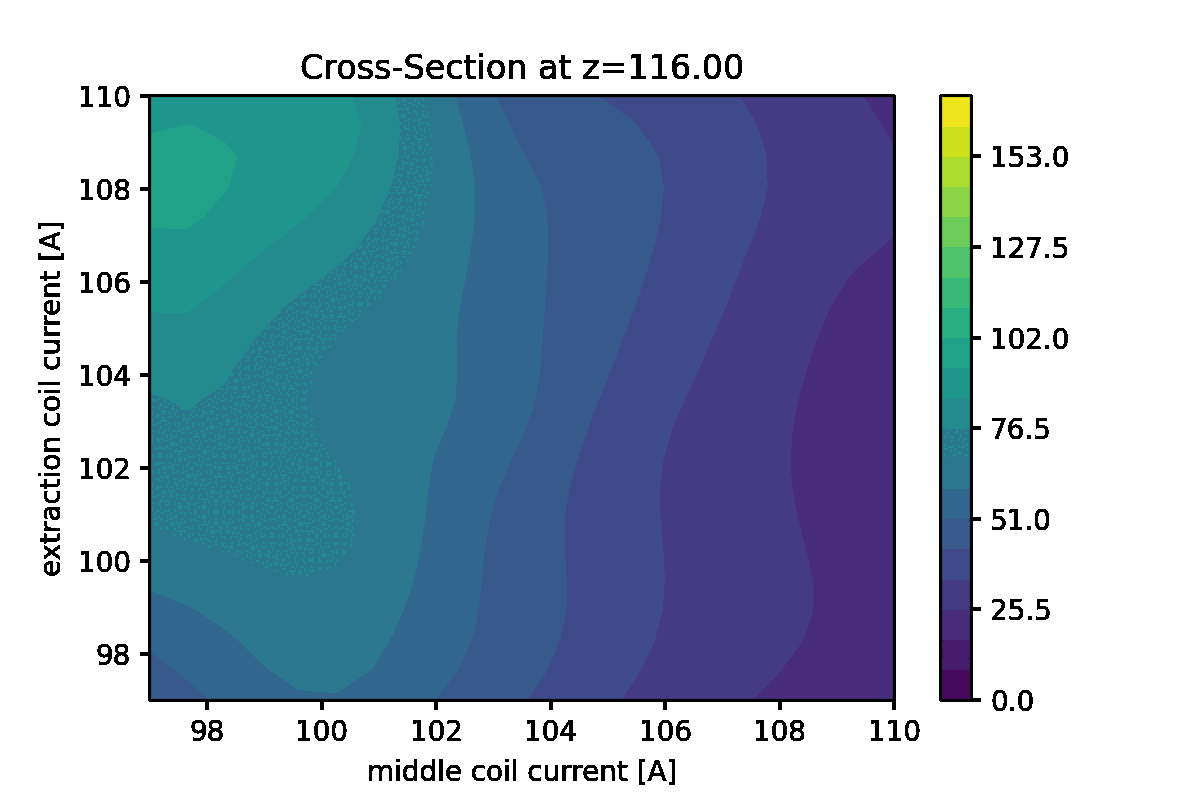 Inj. coil [A]
plasma
beam
injection coil
middle coil (not shown)
extraction coil
Explore solenoid coil operation space using only 18 GHz

Difficult to discern any pattern or trend
20
Lots and lots of data: explore bias voltage and pressure influence
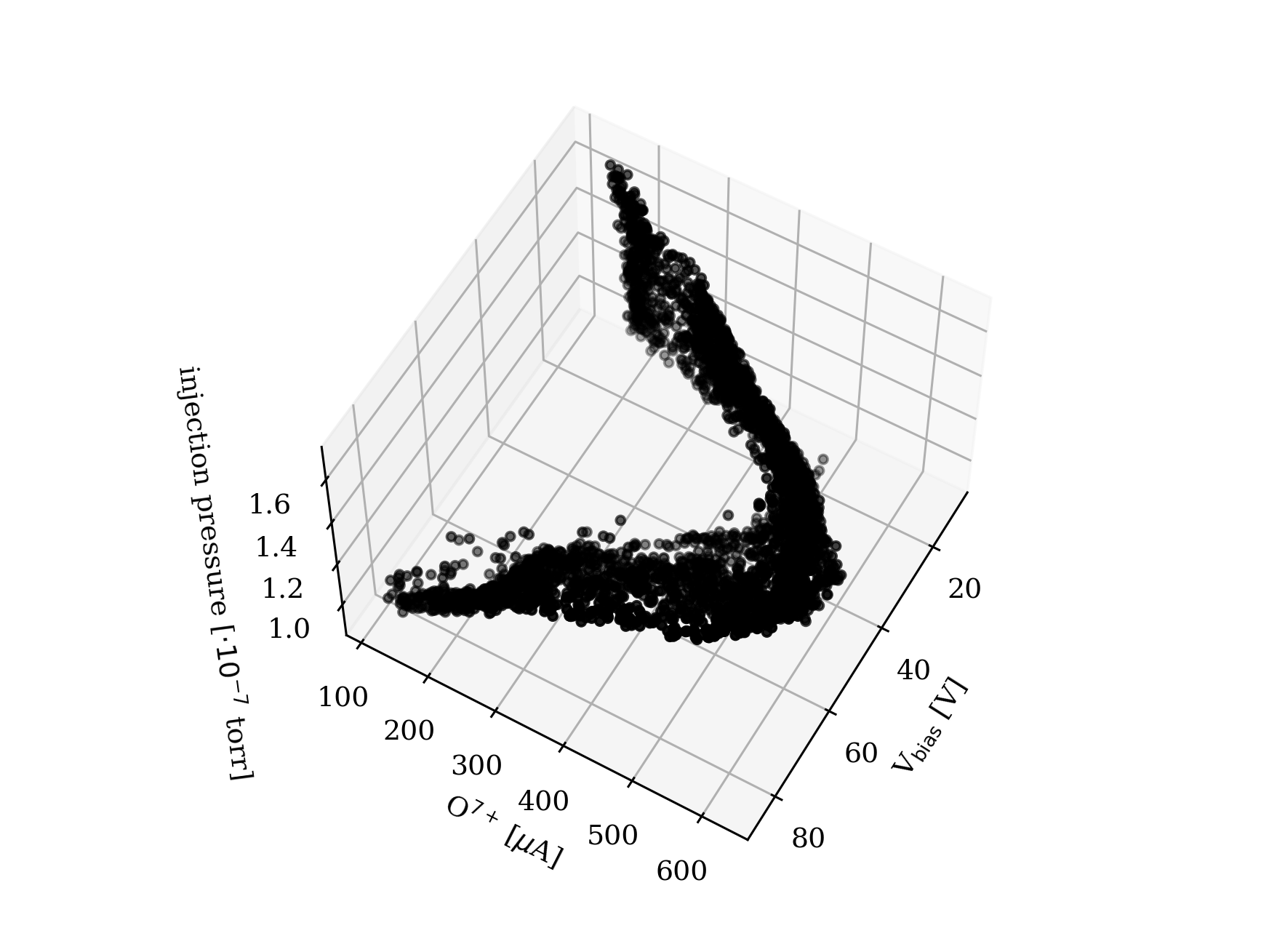 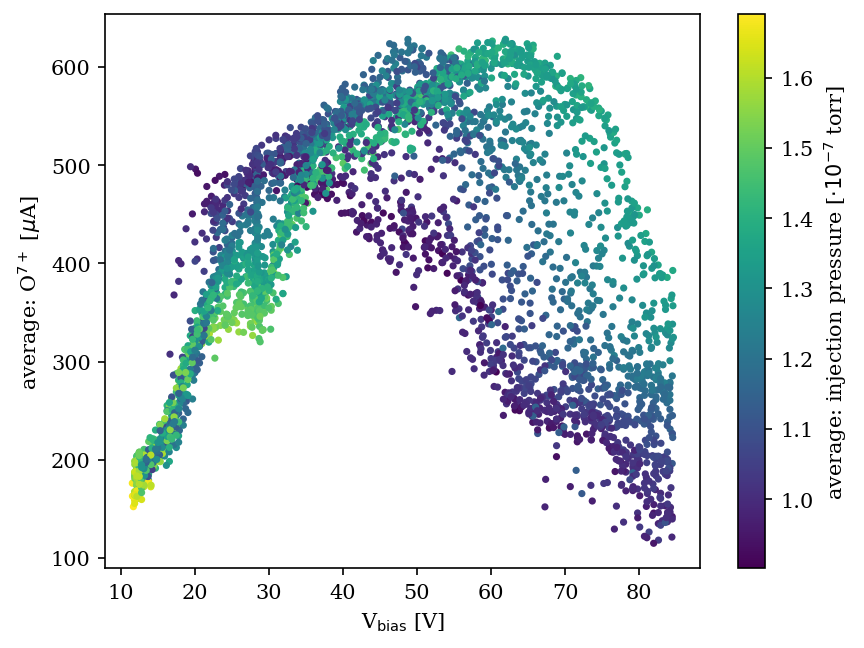 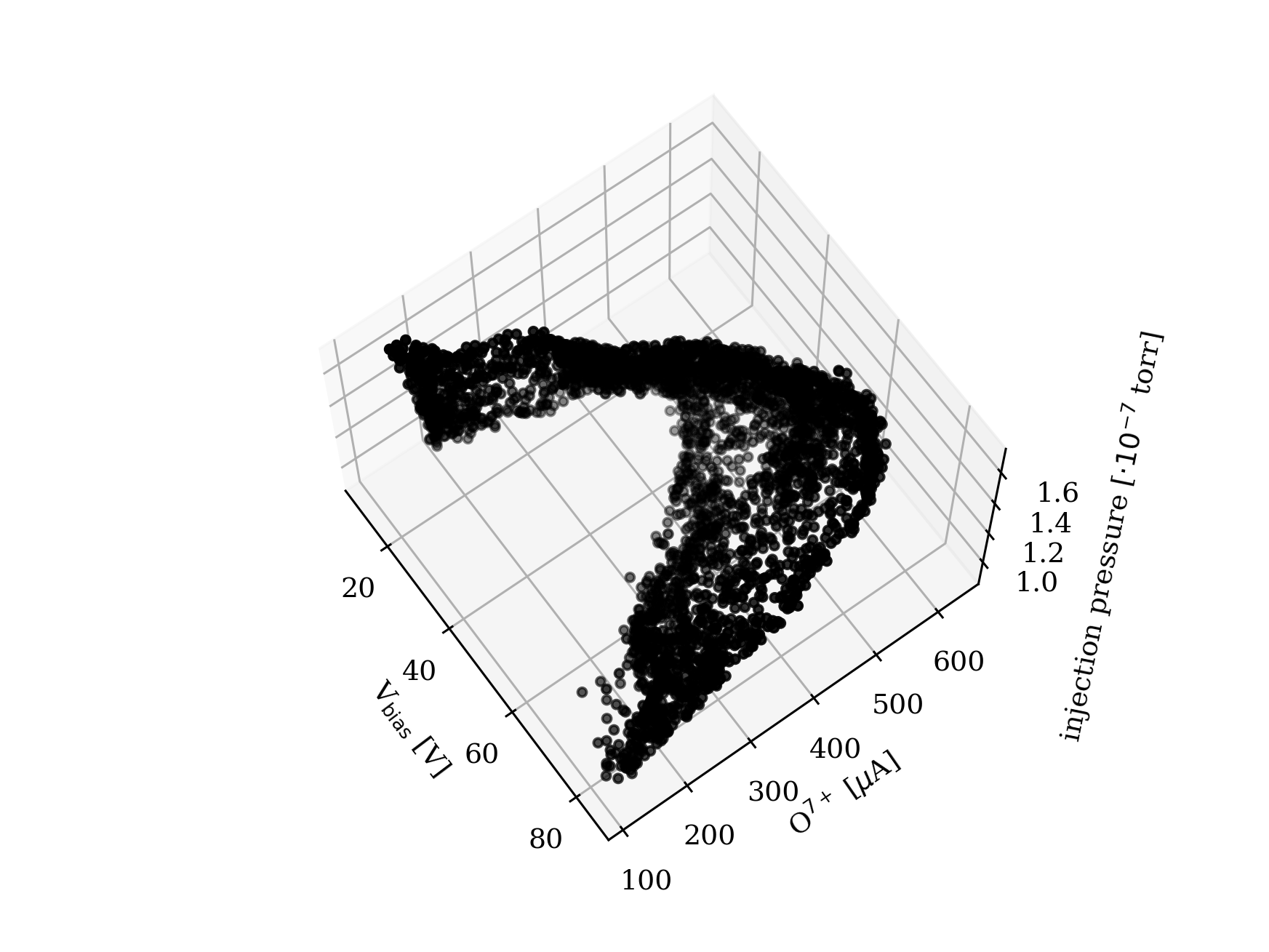 Two parameter space exploration:
Biased disk voltage
Oxygen gas flow

3695 configurations, averaged over 30 measurements each
21
Summary and looking forward
We have thousands of hours of full-computer-control of VENUS for baking and beam optimization (limited by VENUS availability)

Our careful attempts at 124Xe37+ optimization are about 20% of record beams.  Will push harder when backup chamber is complete

Team has begun on neural network to understand what leads to long-term instability

Next steps:
Speed up data taking, CSDs, etc.
Optimize optimization to transition away from exploring with time
Use neural network to improve understanding and control long-term instabilities, improve baking, etc.
Thank you!!
22
Backup slides
23
Relations of maxima
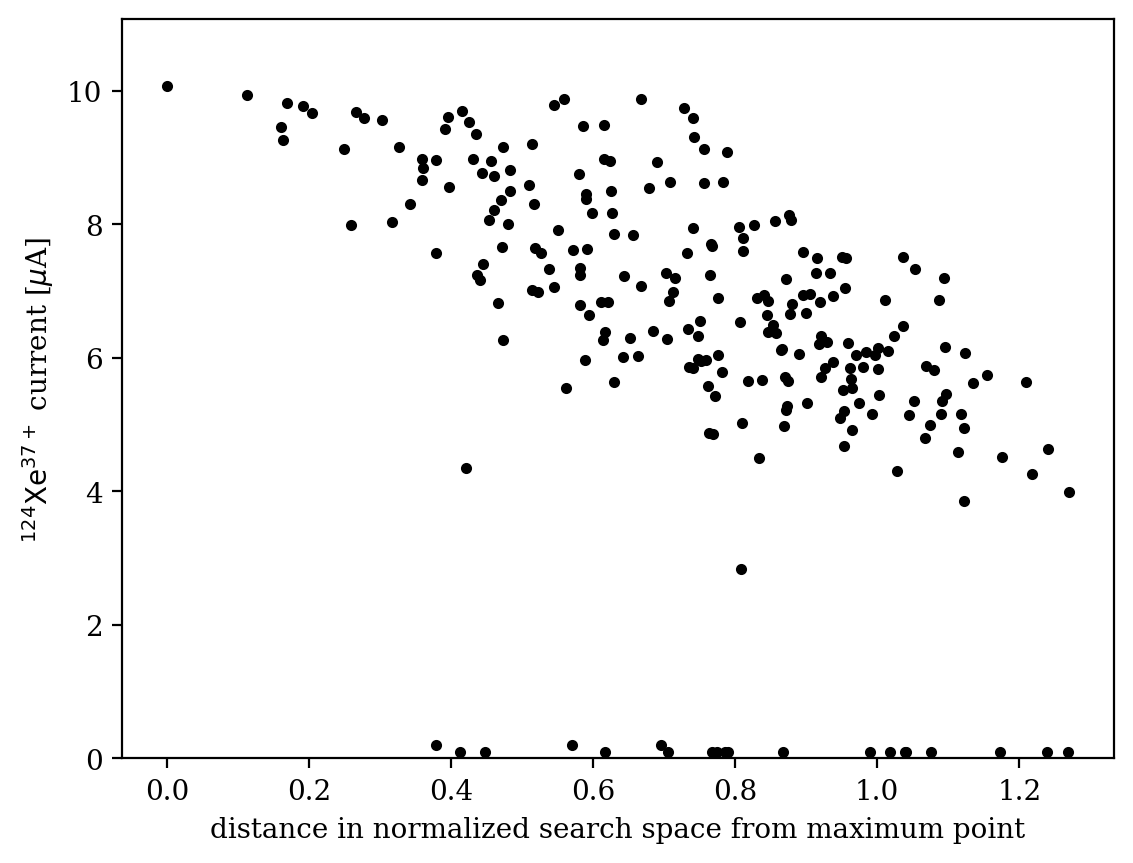 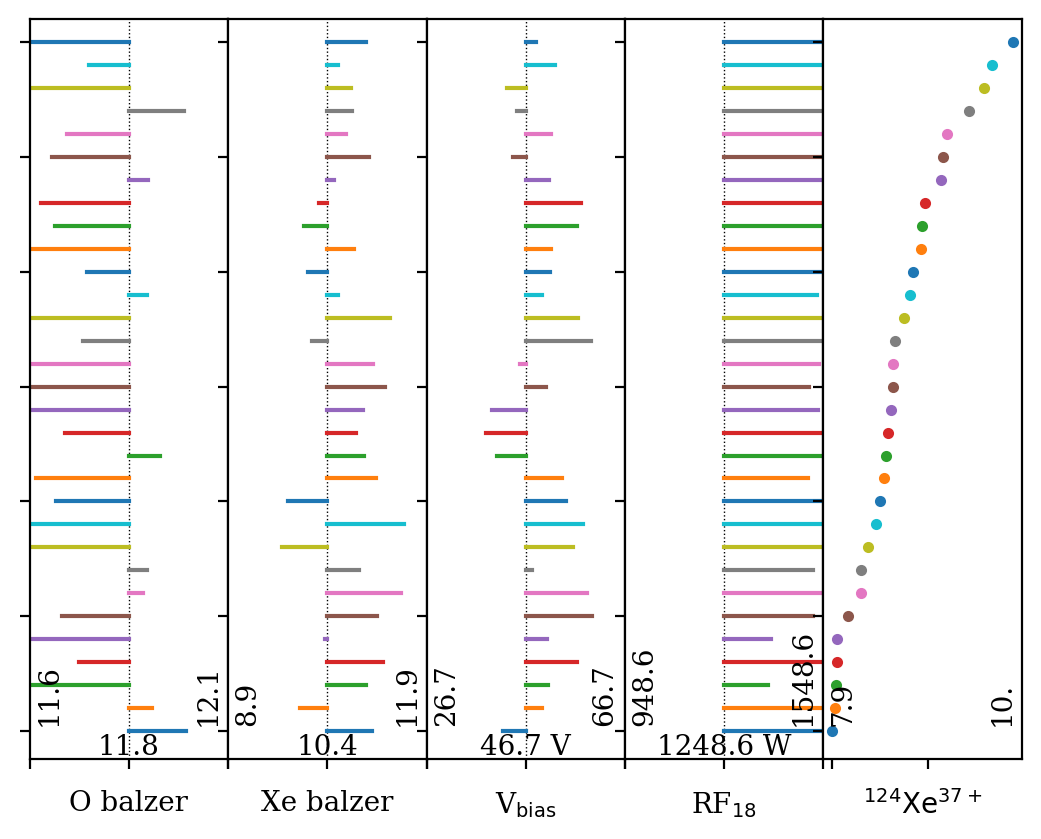 24
Visualization of unstable operation region
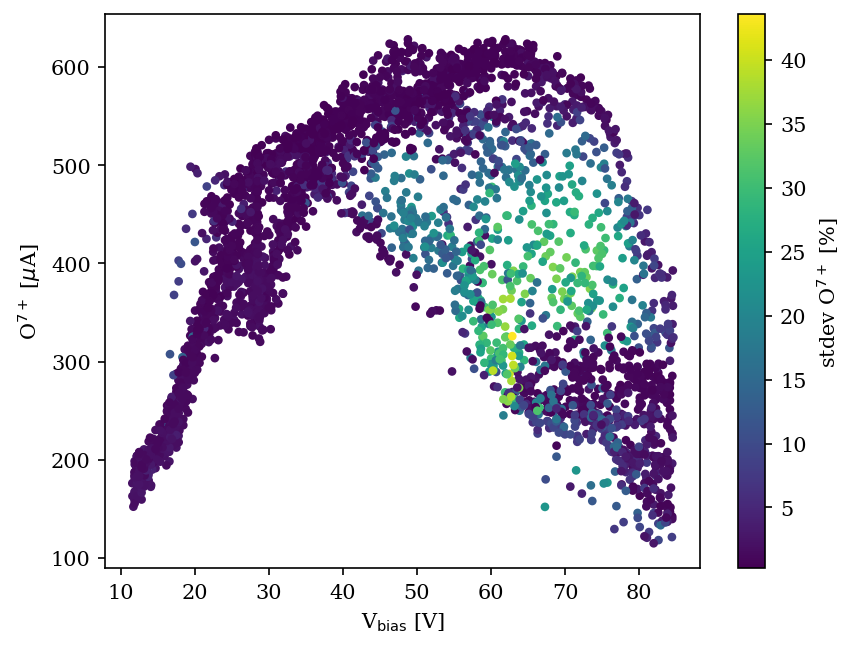 Two parameter space exploration:
Biased disk voltage
Oxygen gas flow

3695 configurations
25